Robot Base
Express-Bot
Building Hints
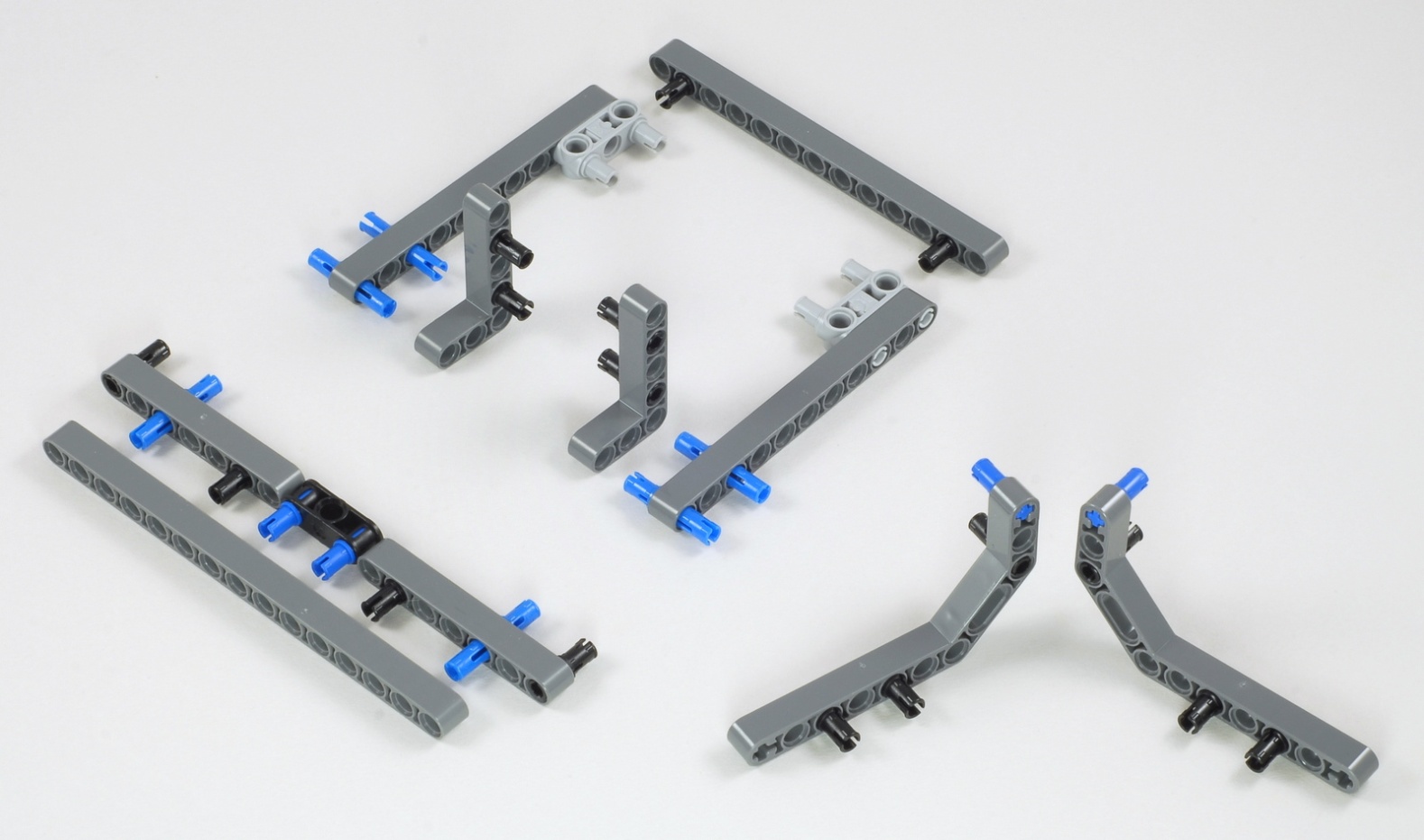 1
13
11
7
11
7
15
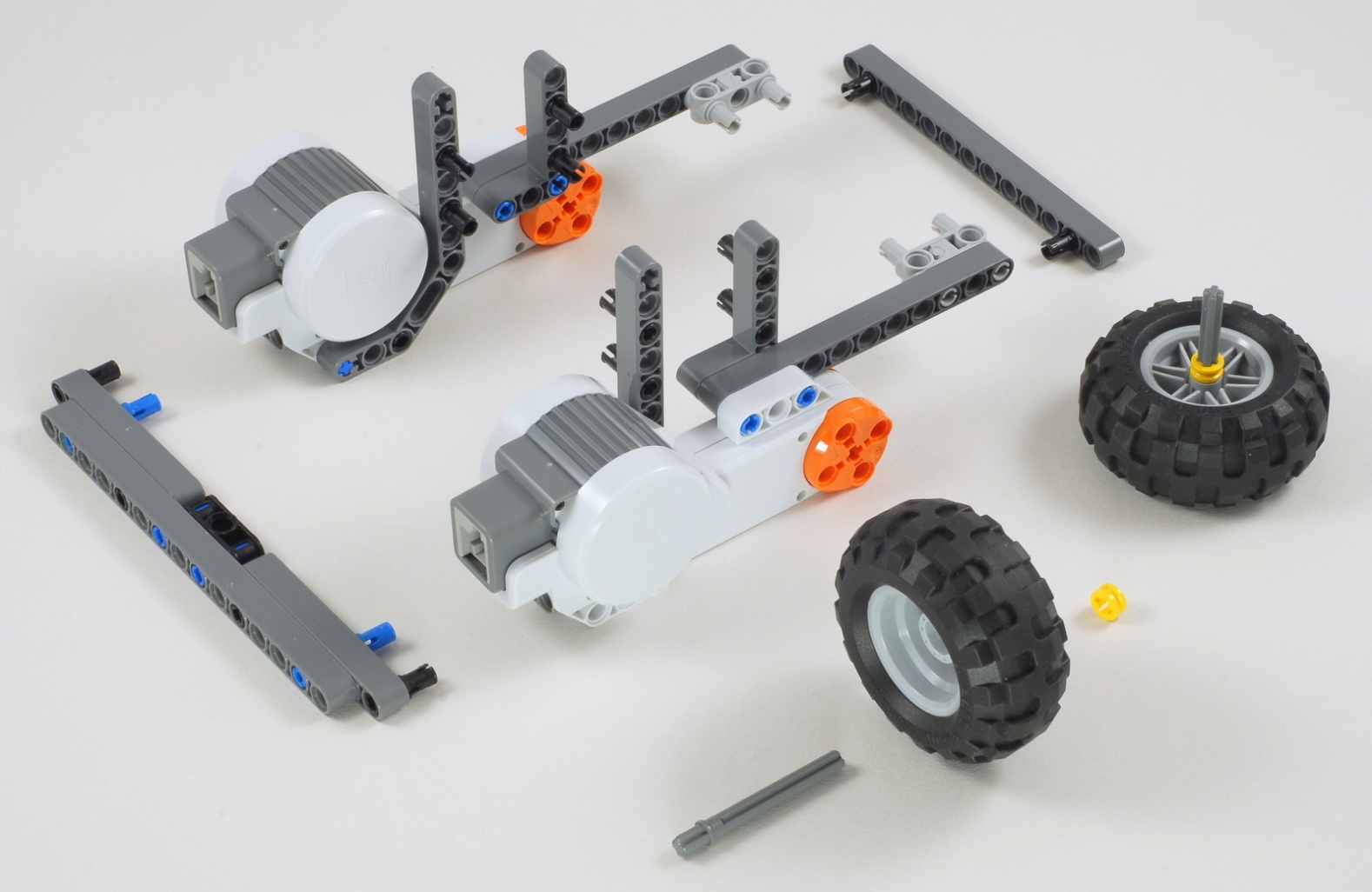 2
The Express-Bot design may be freely used and redistributed.  Design by www.nxtprograms.com.
Balance Wheels
Express-Bot
Building Hints
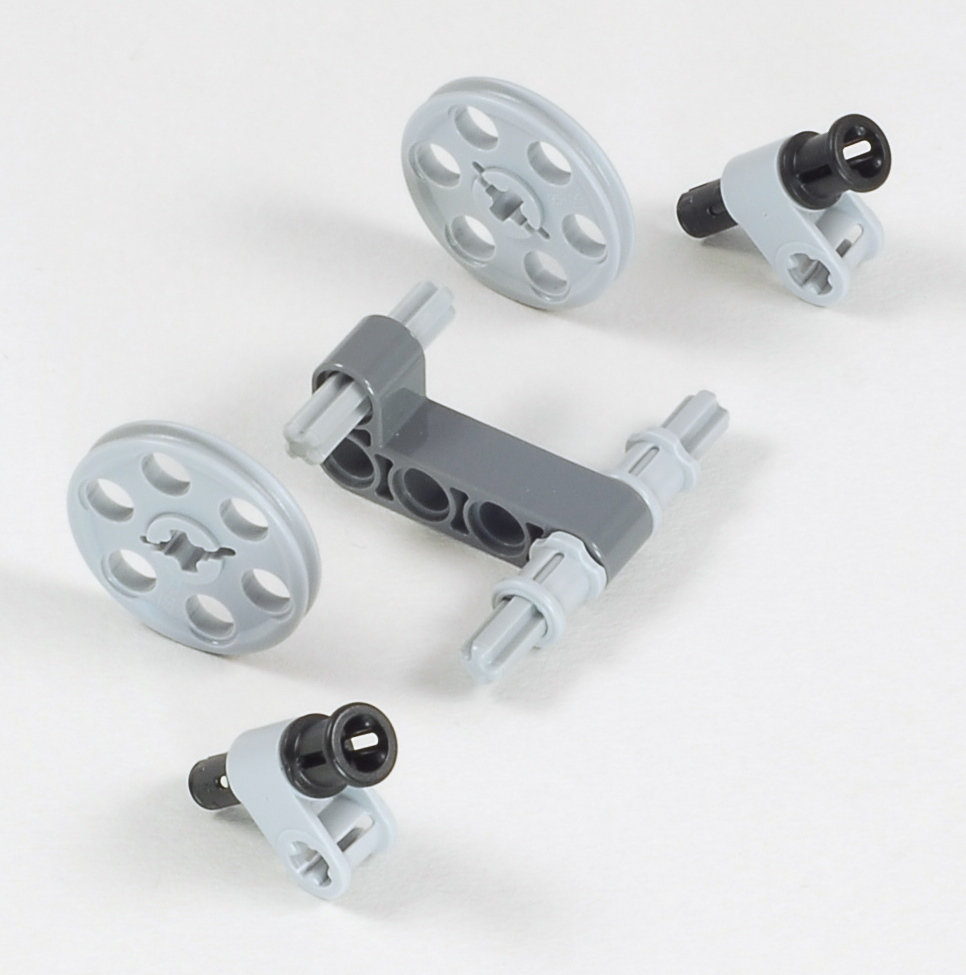 3
5
Skid Wheel
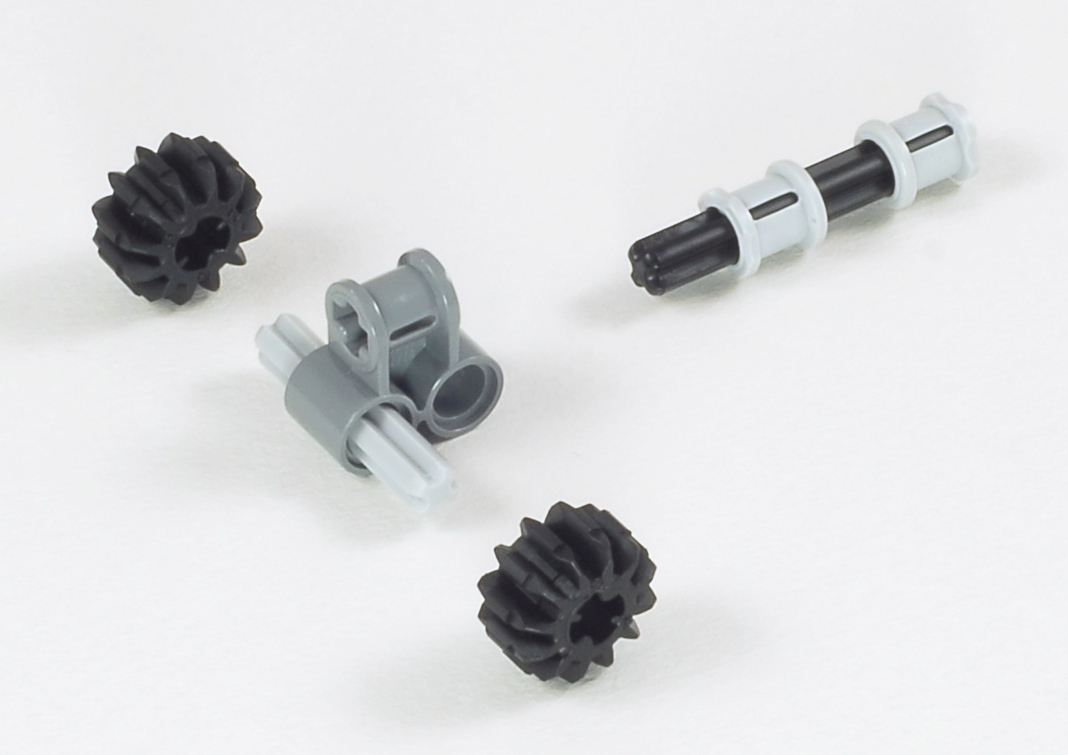 4
3
Castor Wheel
The Express-Bot design may be freely used and redistributed.  Design by www.nxtprograms.com.
Touch Sensor
Express-Bot
Building Hints
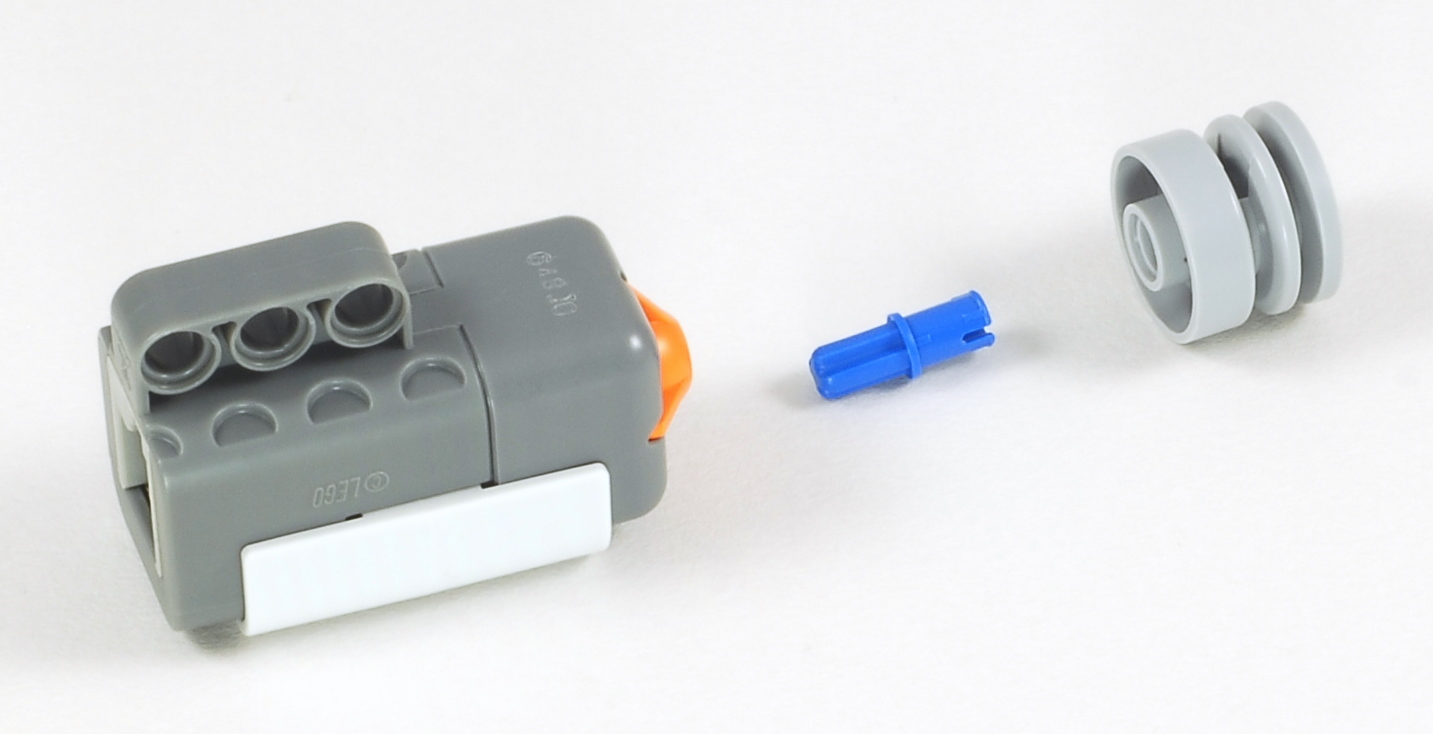 Front/Side
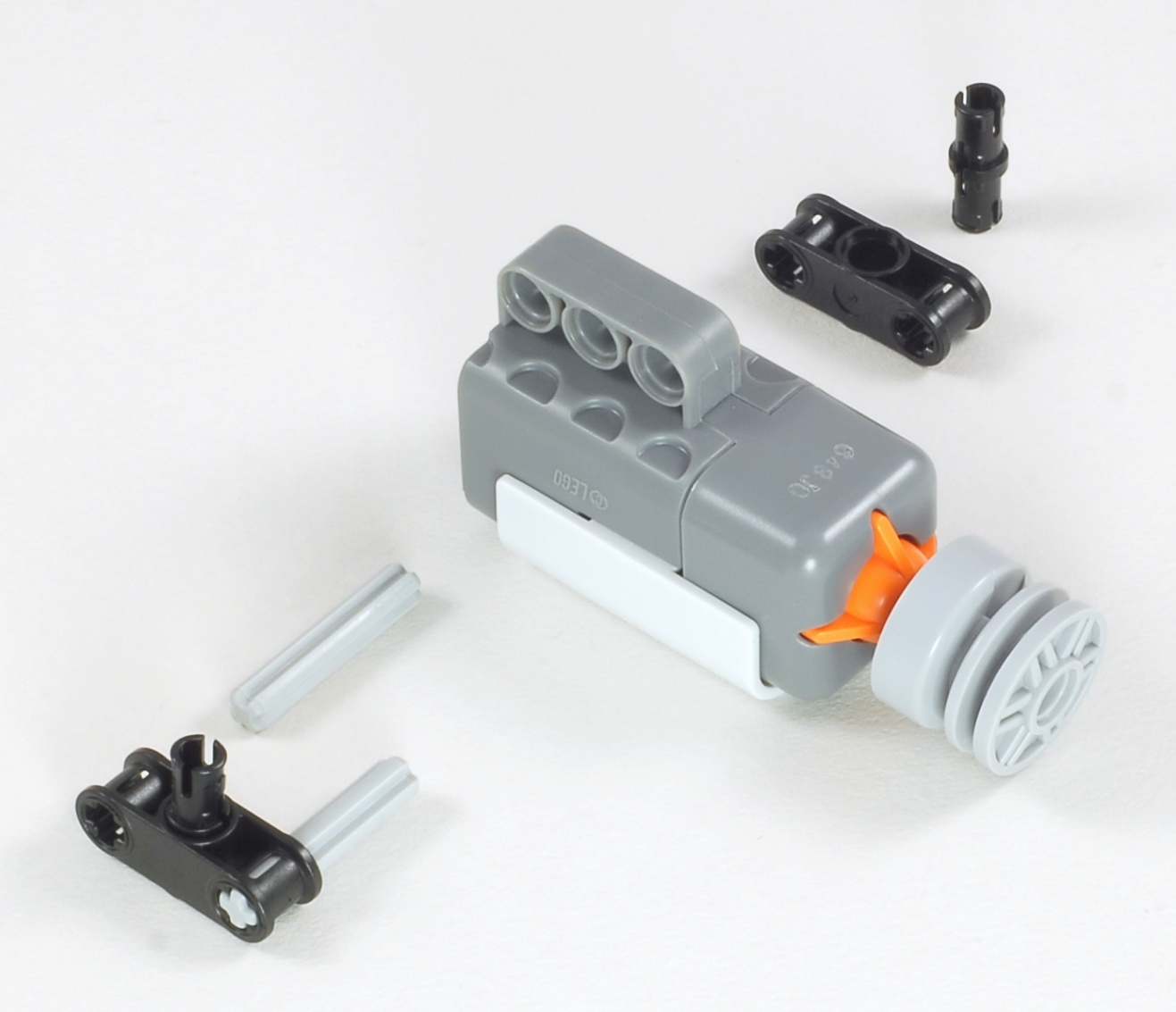 Front/Center
3
3
The Express-Bot design may be freely used and redistributed.  Design by www.nxtprograms.com.
Double Touch Sensor
Express-Bot
Building Hints
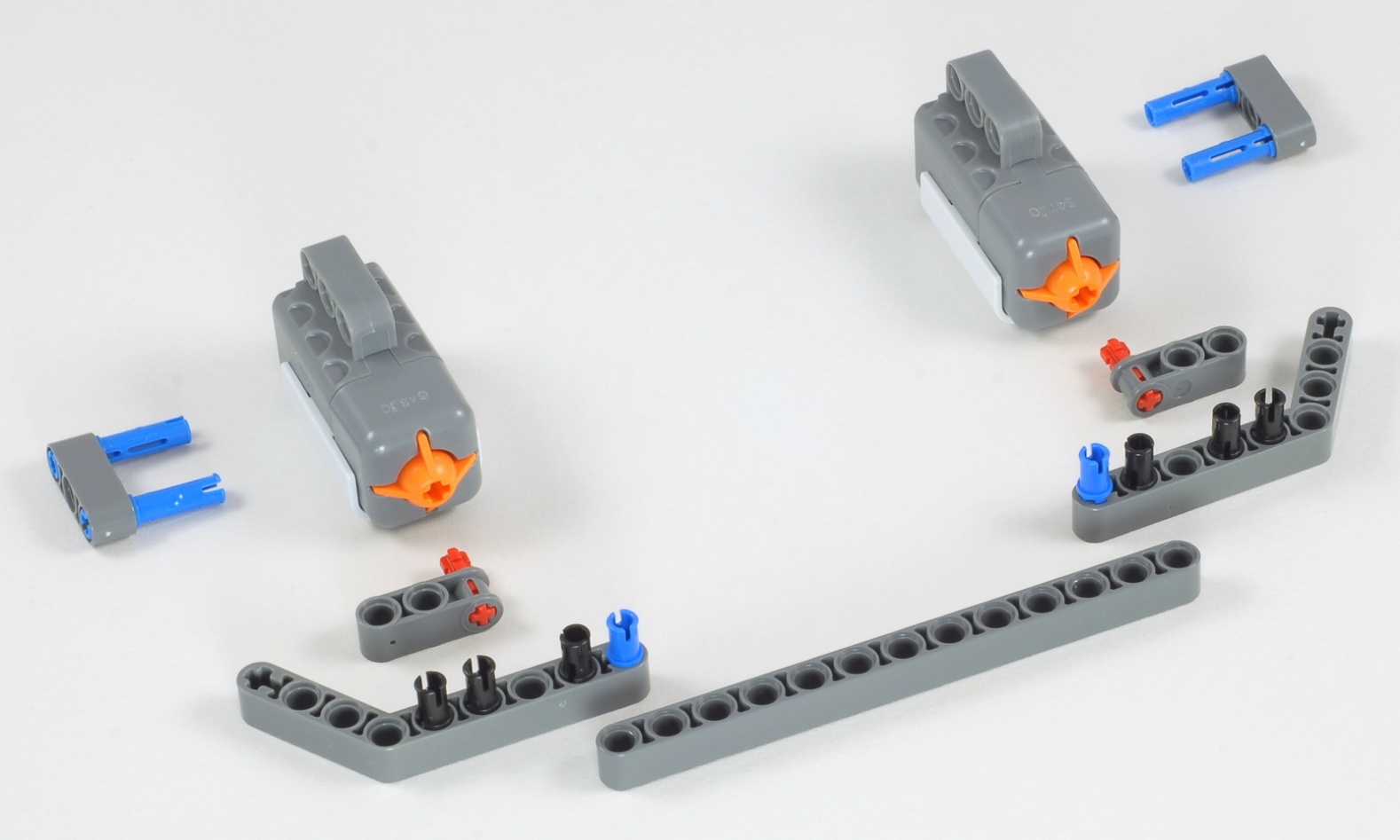 Double Touch Sensor Bumper
13
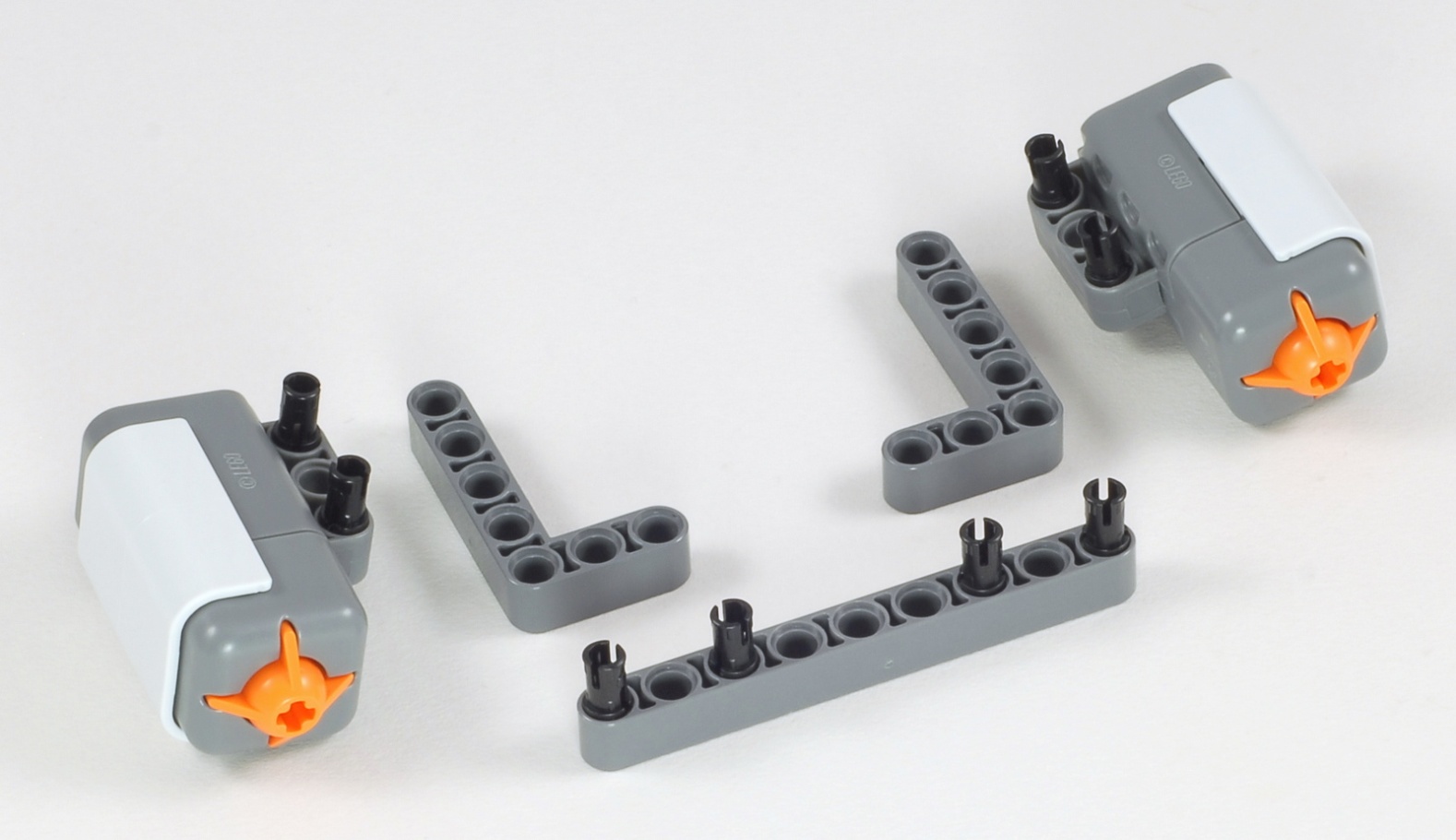 Two-Button Remote Control
9
The Express-Bot design may be freely used and redistributed.  Design by www.nxtprograms.com.
Ultrasonic Sensor
Express-Bot
Building Hints
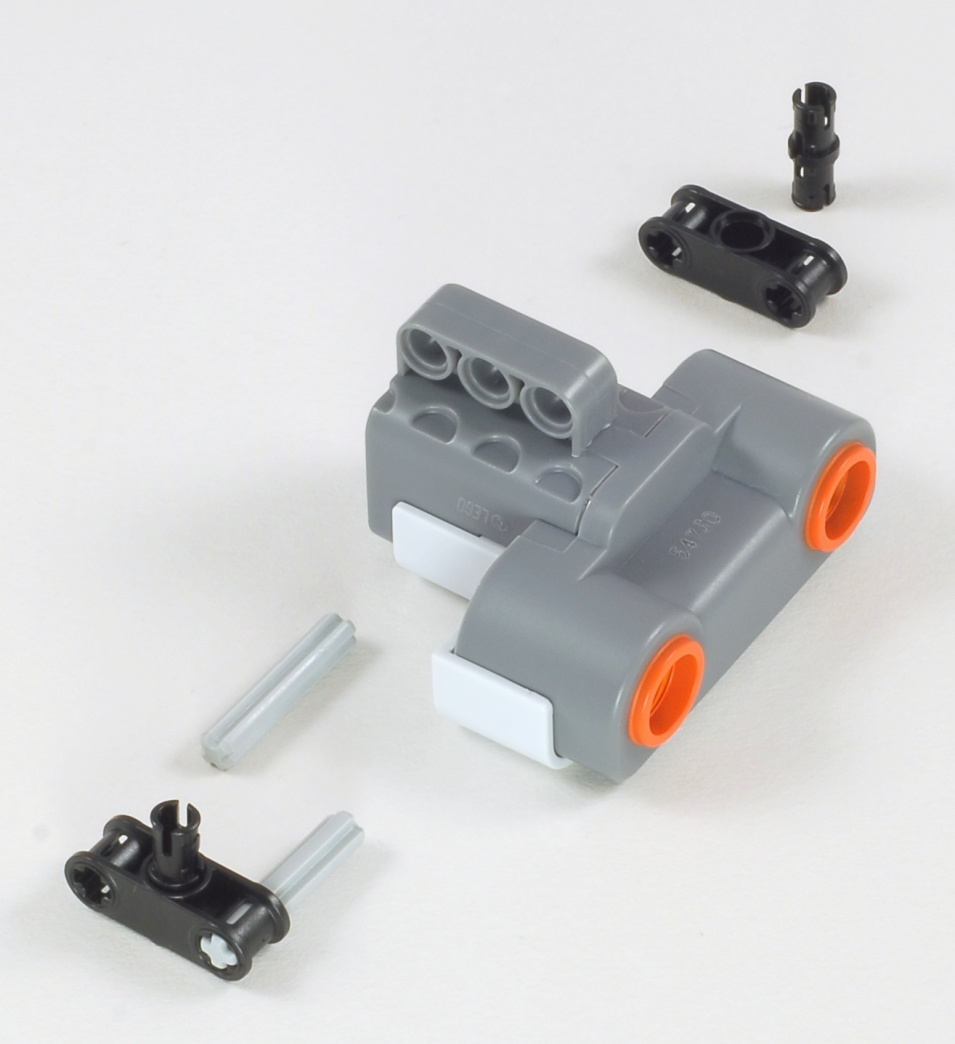 Low/Center
Middle
3
3
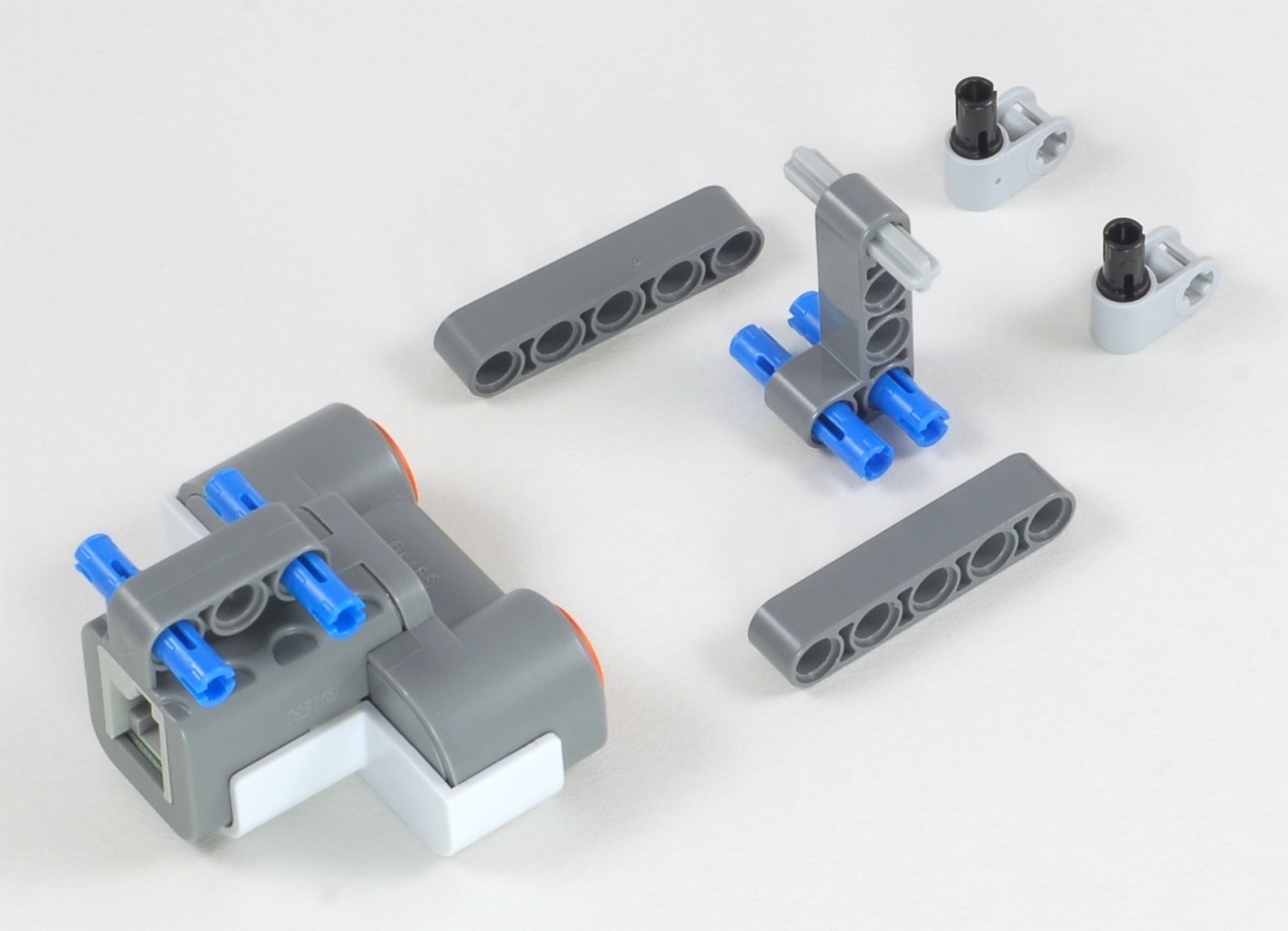 High
3
The Express-Bot design may be freely used and redistributed.  Design by www.nxtprograms.com.
Light Sensor
Express-Bot
Building Hints
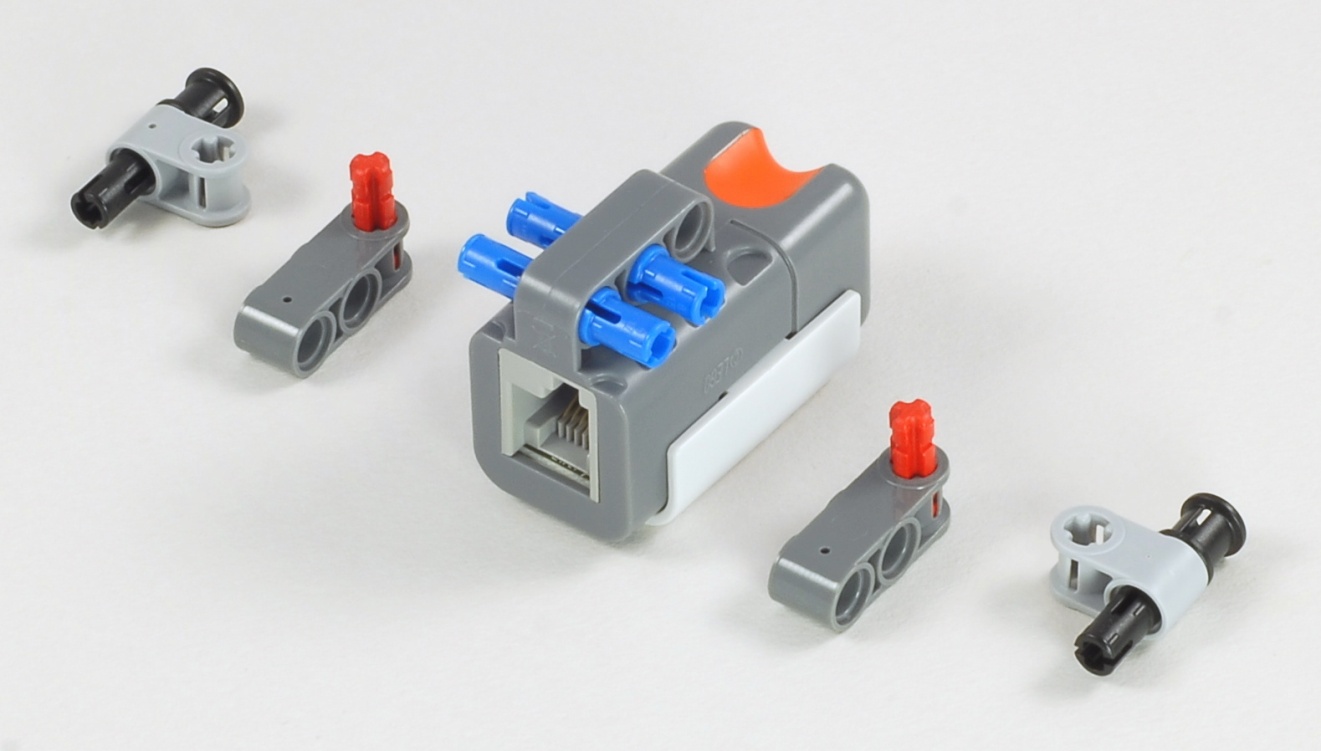 Downward
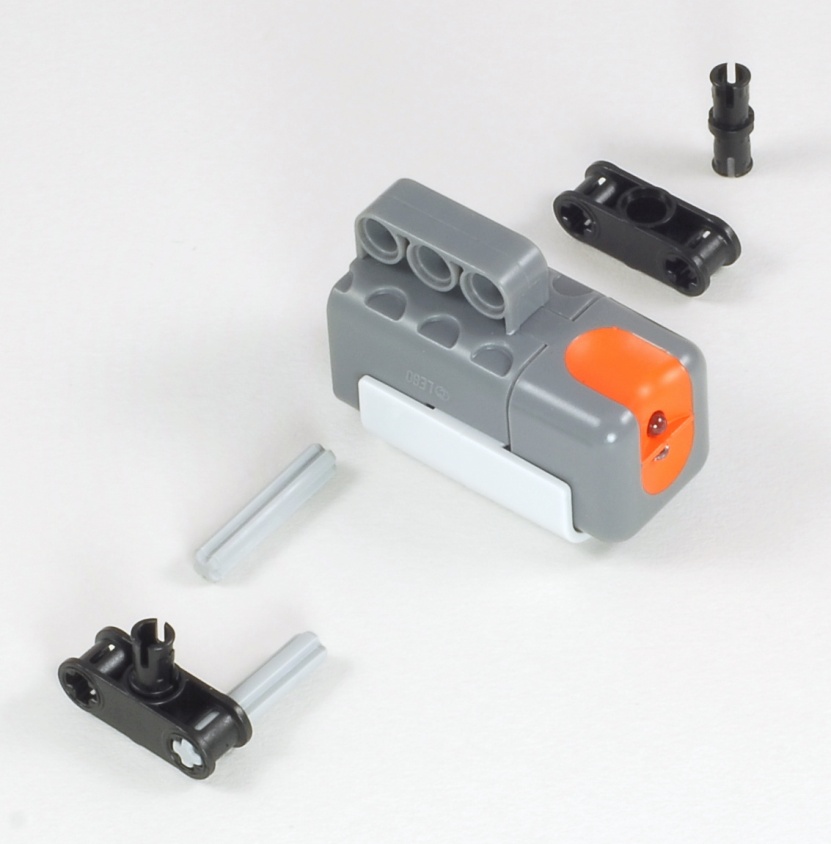 Center
3
3
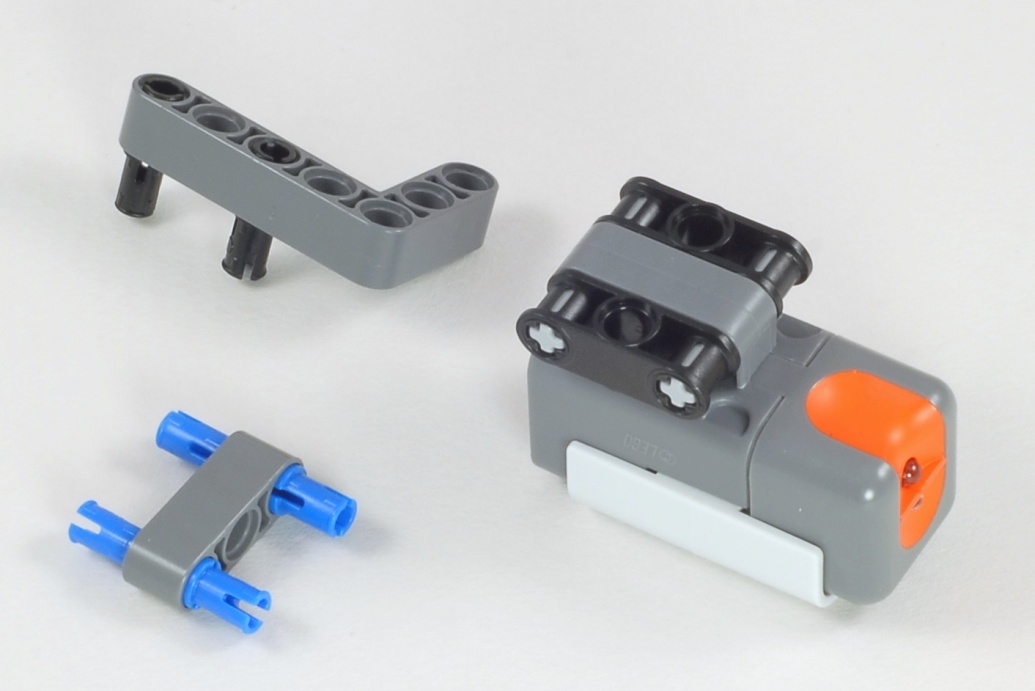 Sideways
The Express-Bot design may be freely used and redistributed.  Design by www.nxtprograms.com.
Pusher
Express-Bot
Building Hints
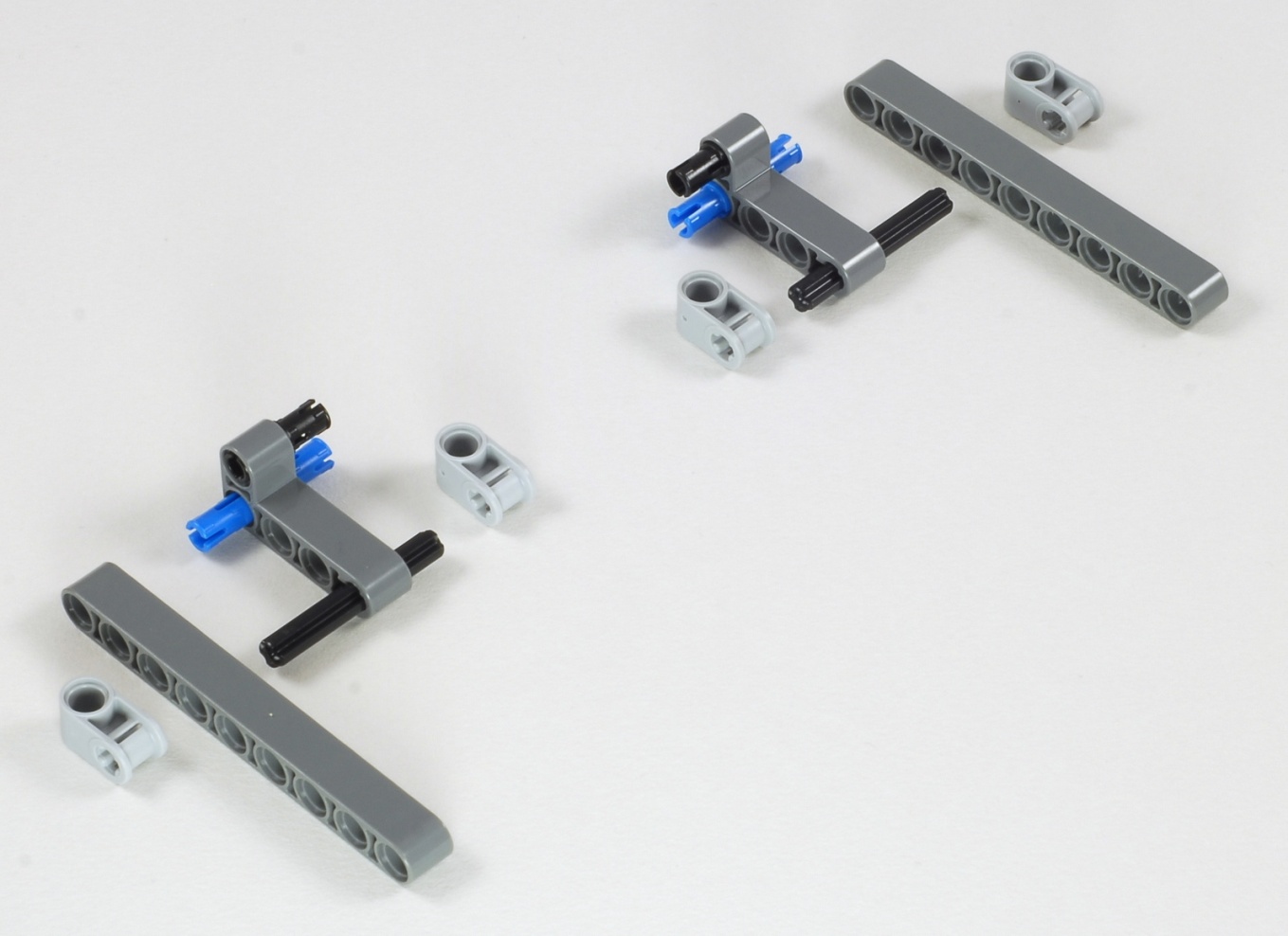 1
9
4
4
9
2
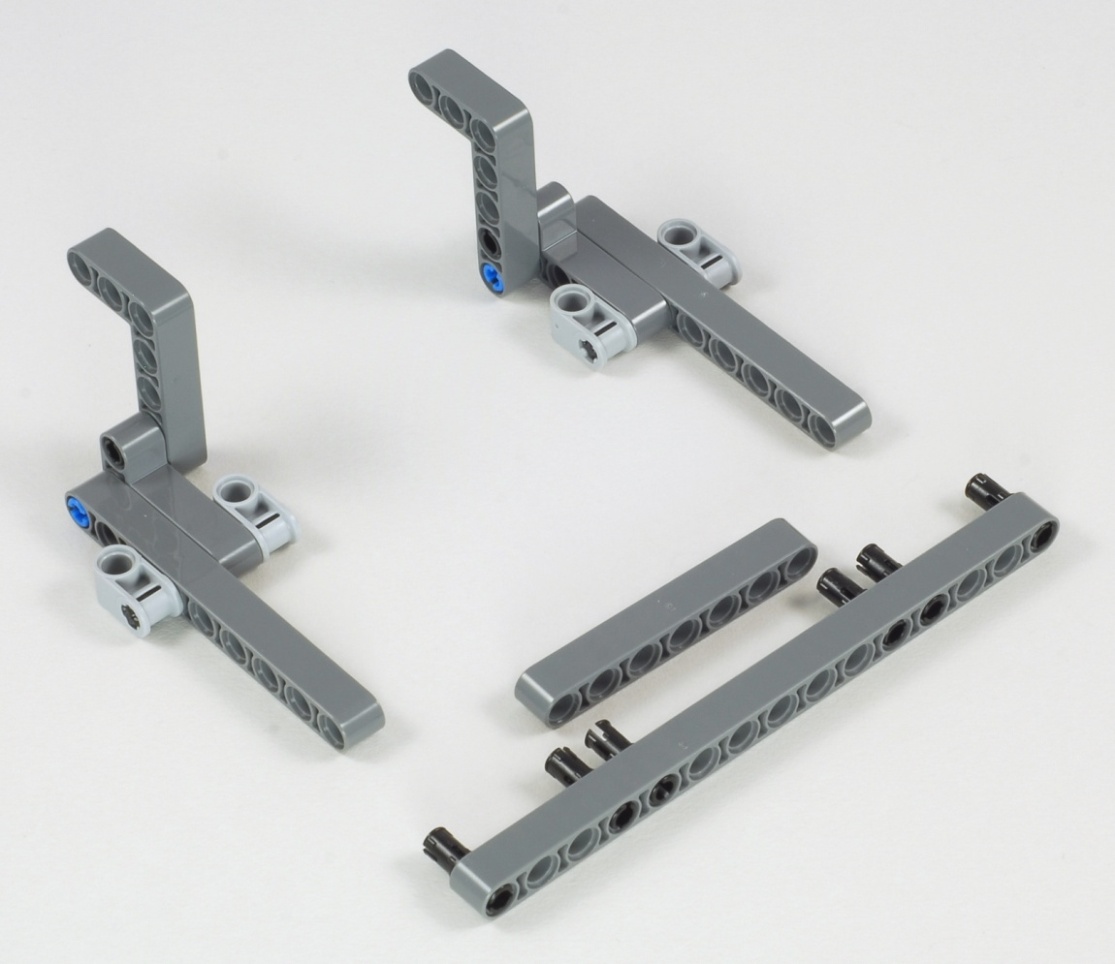 7
15
The Express-Bot design may be freely used and redistributed.  Design by www.nxtprograms.com.
Lamp
Express-Bot
Building Hints
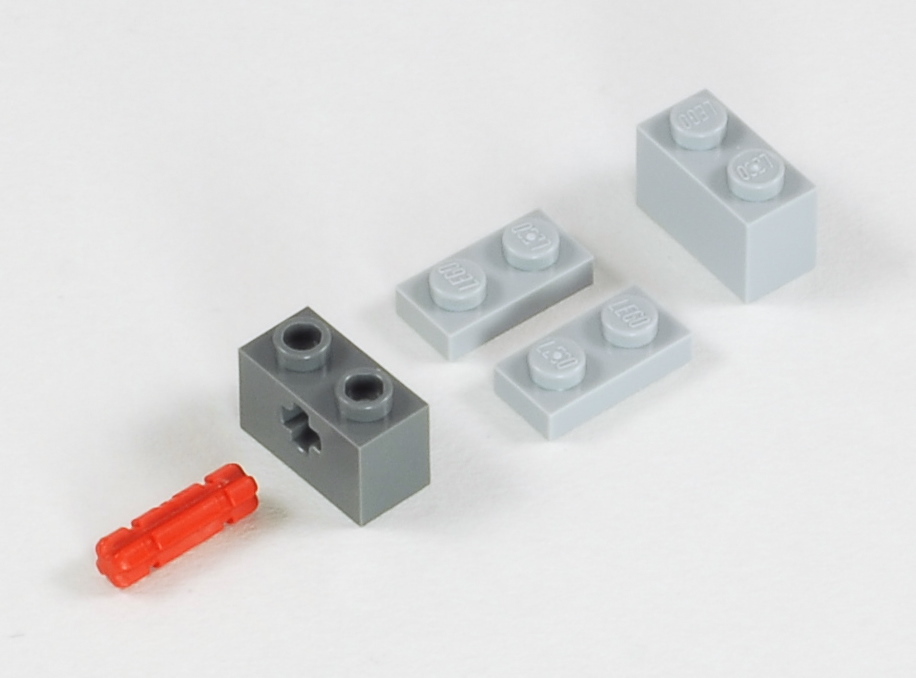 1
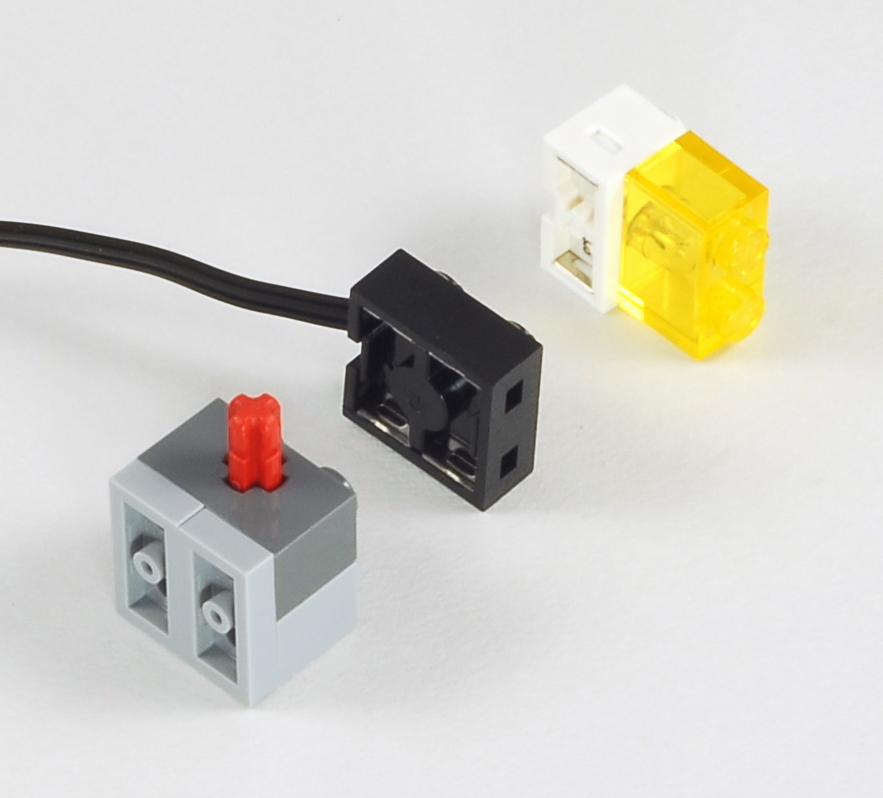 2
The Express-Bot design may be freely used and redistributed.  Design by www.nxtprograms.com.
Vertical Motor
Express-Bot
Building Hints
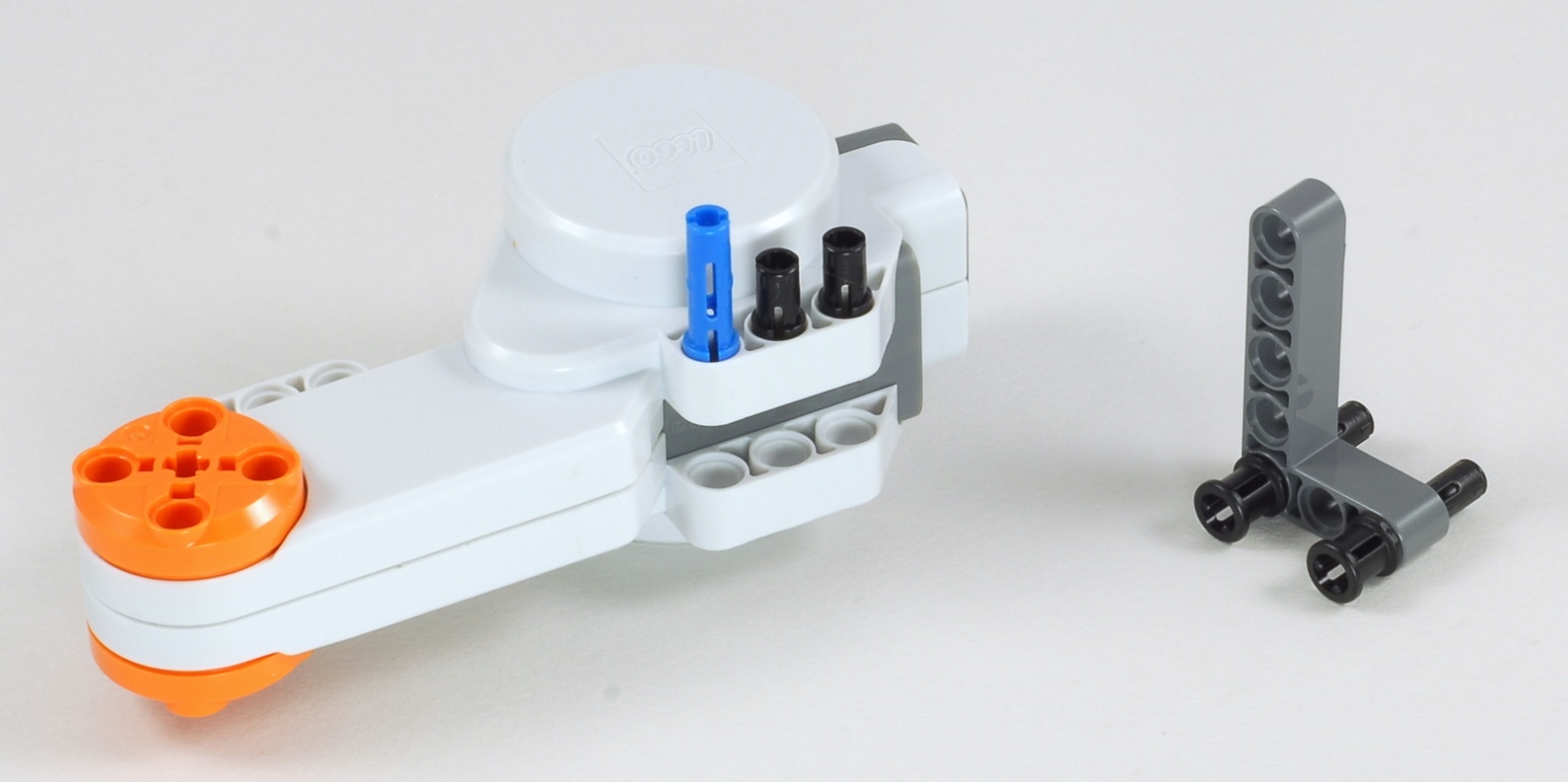 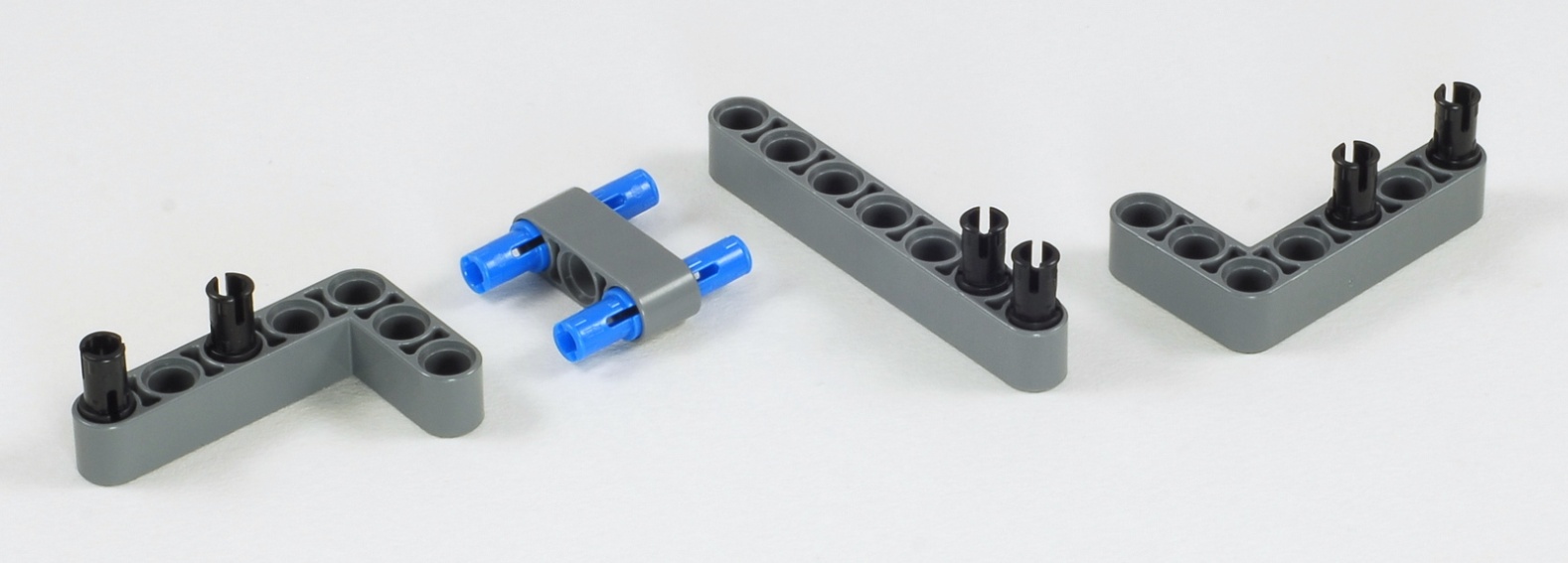 Optional Motor Brace
7
The Express-Bot design may be freely used and redistributed.  Design by www.nxtprograms.com.
Kicker and Long Arm
Express-Bot
Building Hints
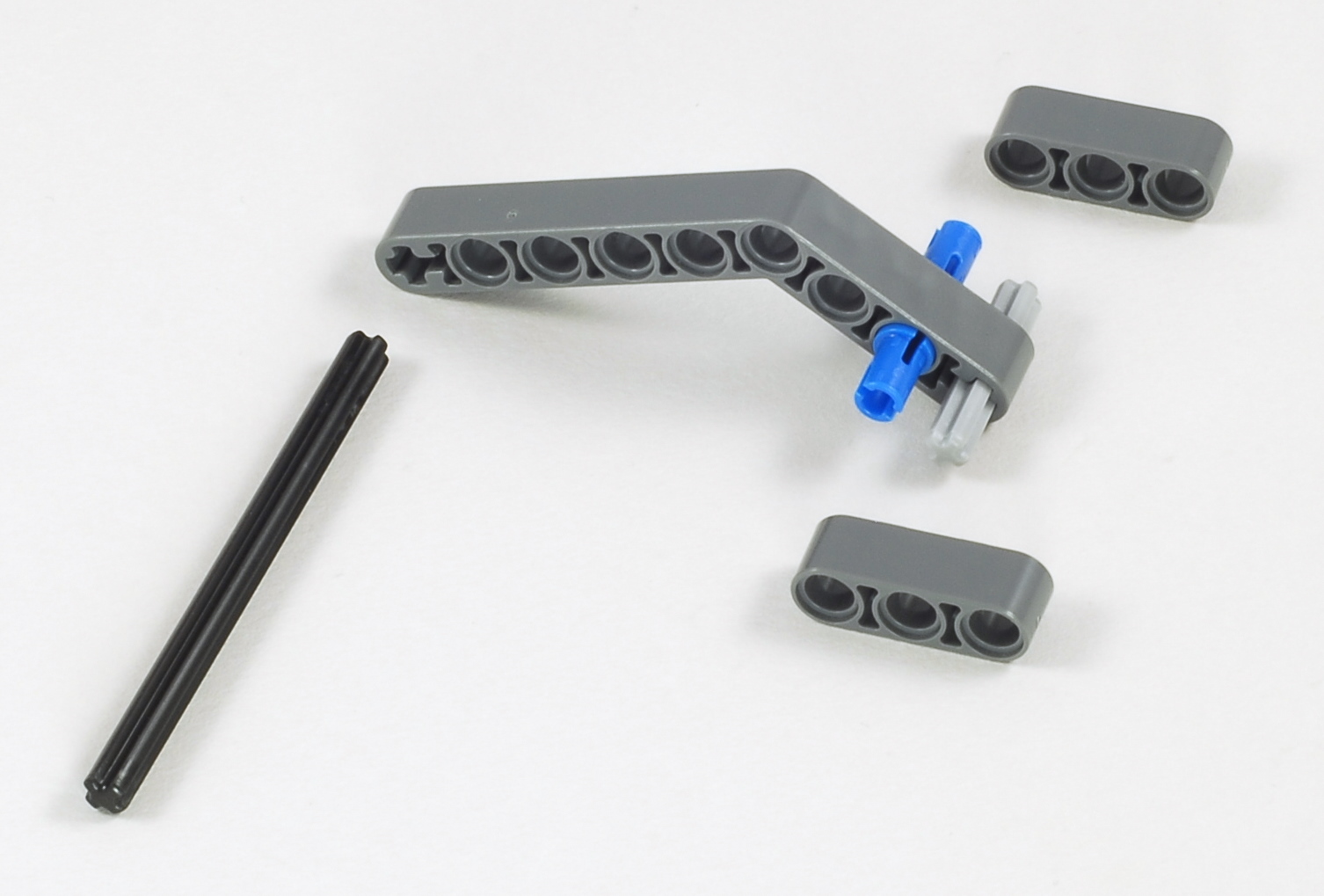 Kicker
3
8
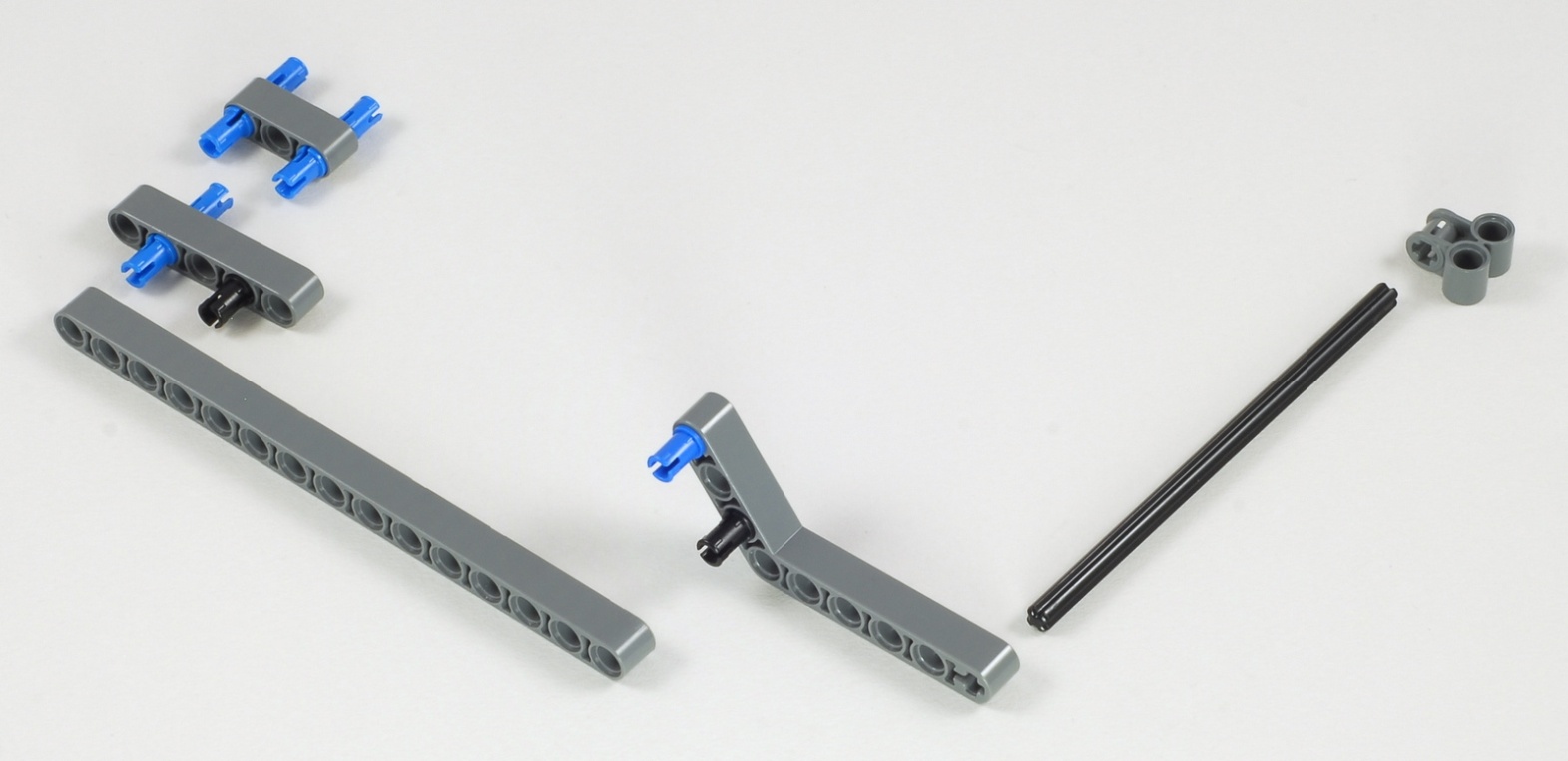 Long Arm
12
15
The Express-Bot design may be freely used and redistributed.  Design by www.nxtprograms.com.
Karate Arm and Chopping Block
Express-Bot
Building Hints
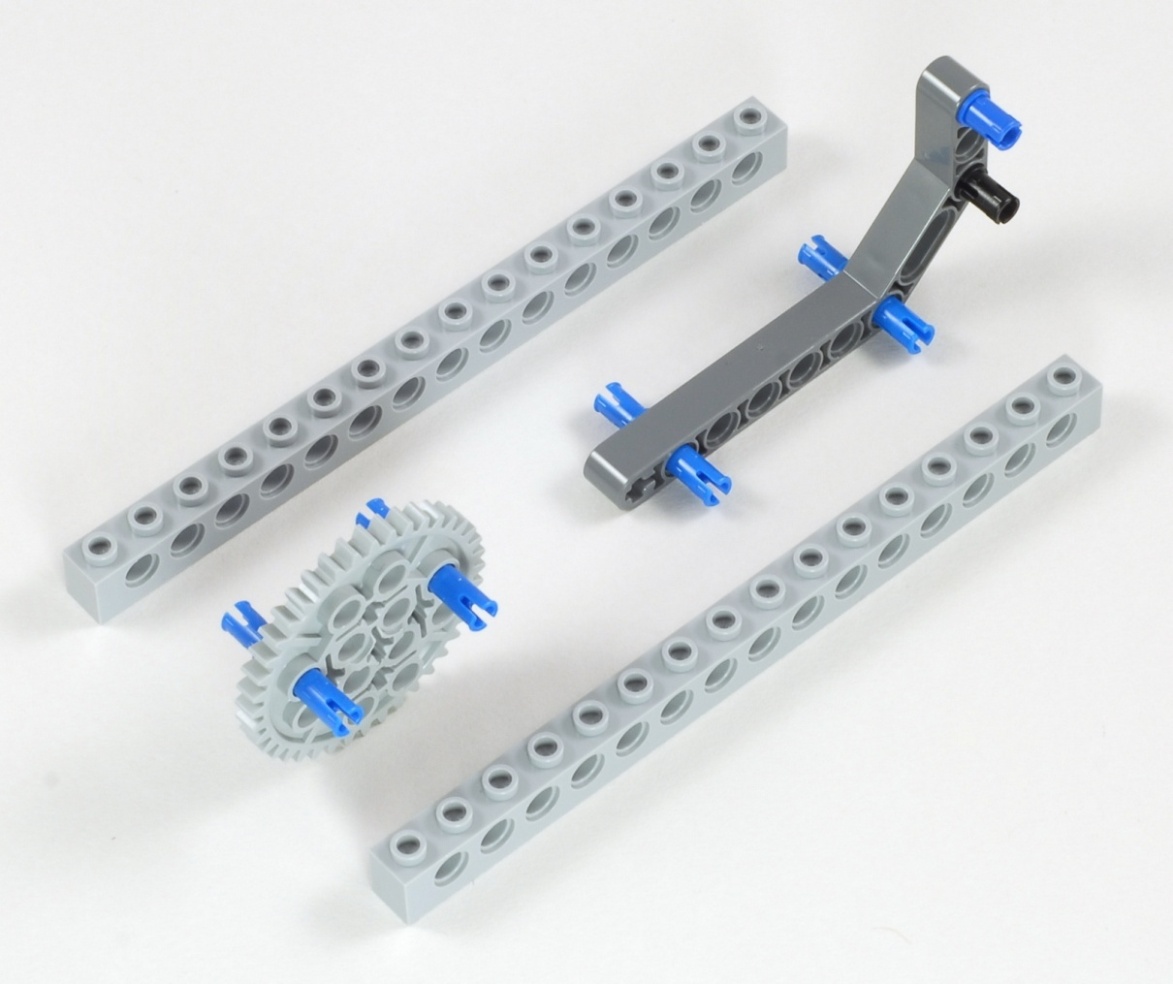 Karate Arm
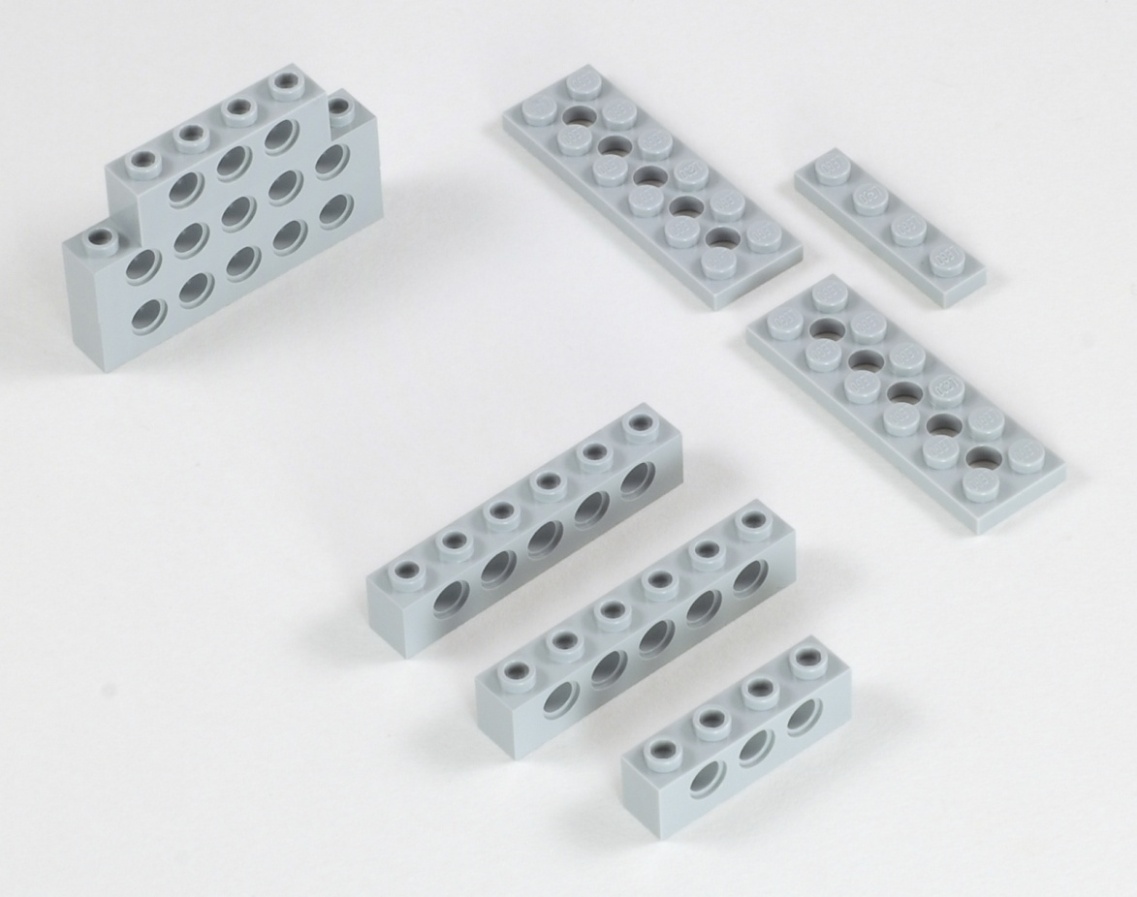 Chopping Block
The Express-Bot design may be freely used and redistributed.  Design by www.nxtprograms.com.
Forklift Arm
Express-Bot
Building Hints
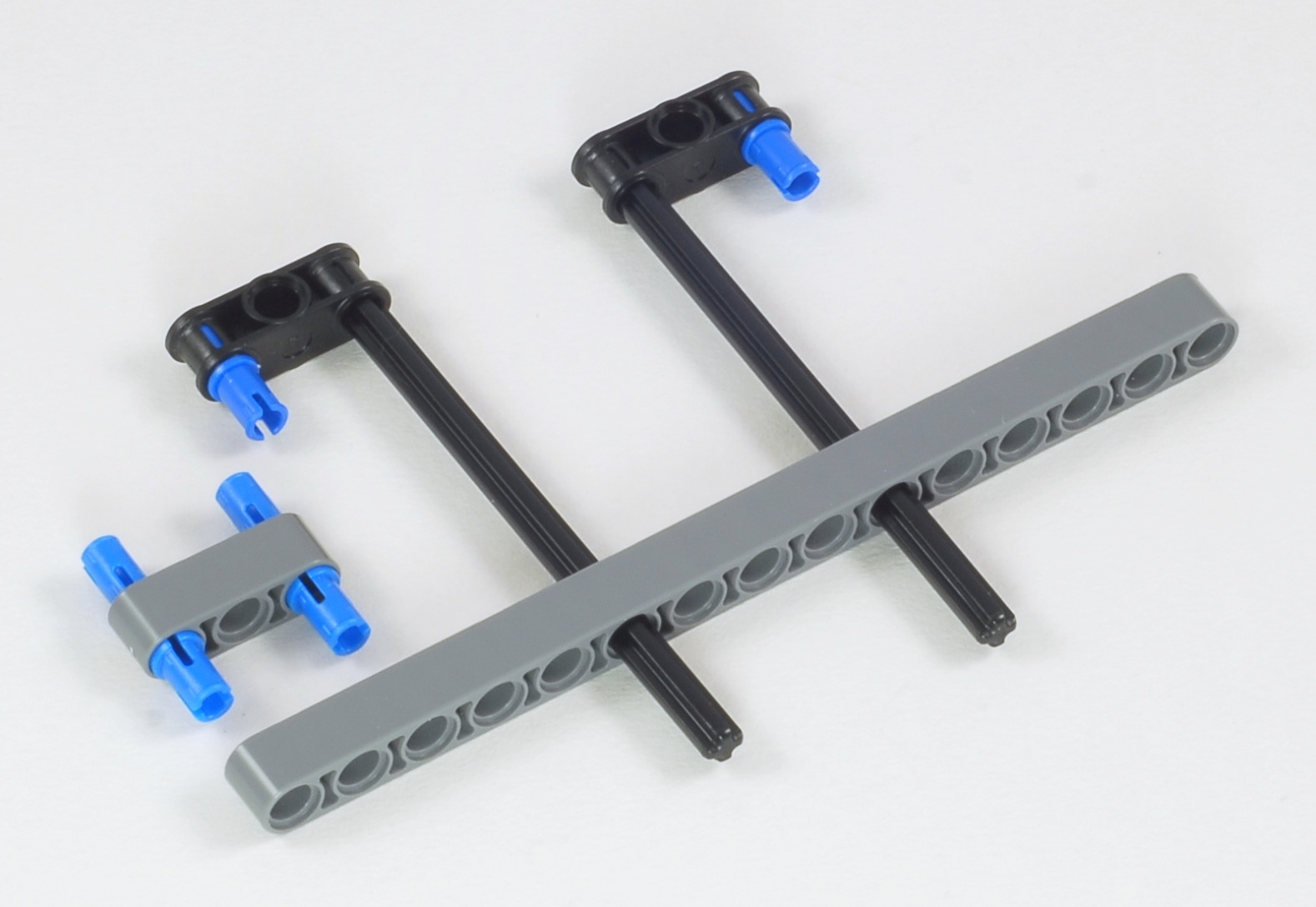 1
15
10
10
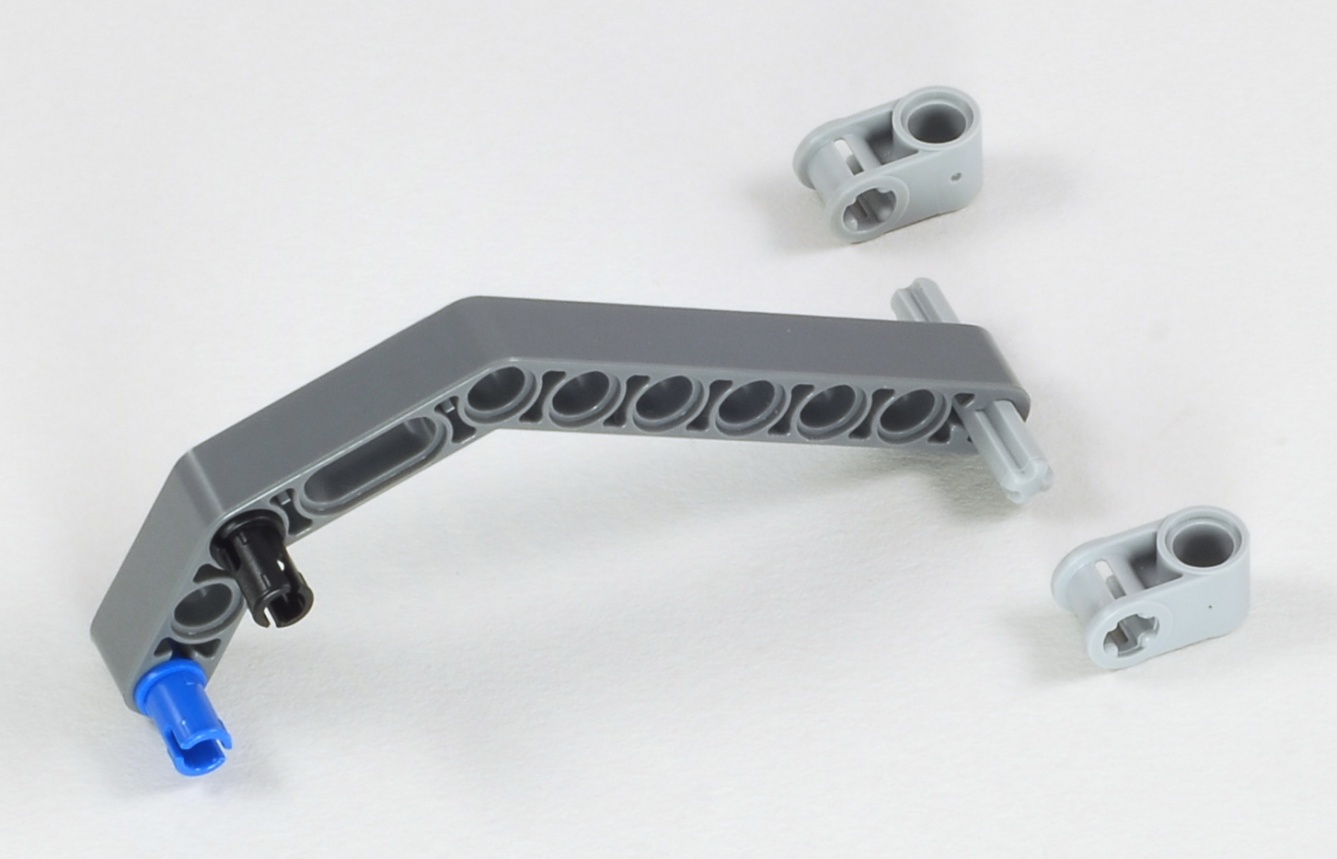 2
3
The Express-Bot design may be freely used and redistributed.  Design by www.nxtprograms.com.
Box Trap
Express-Bot
Building Hints
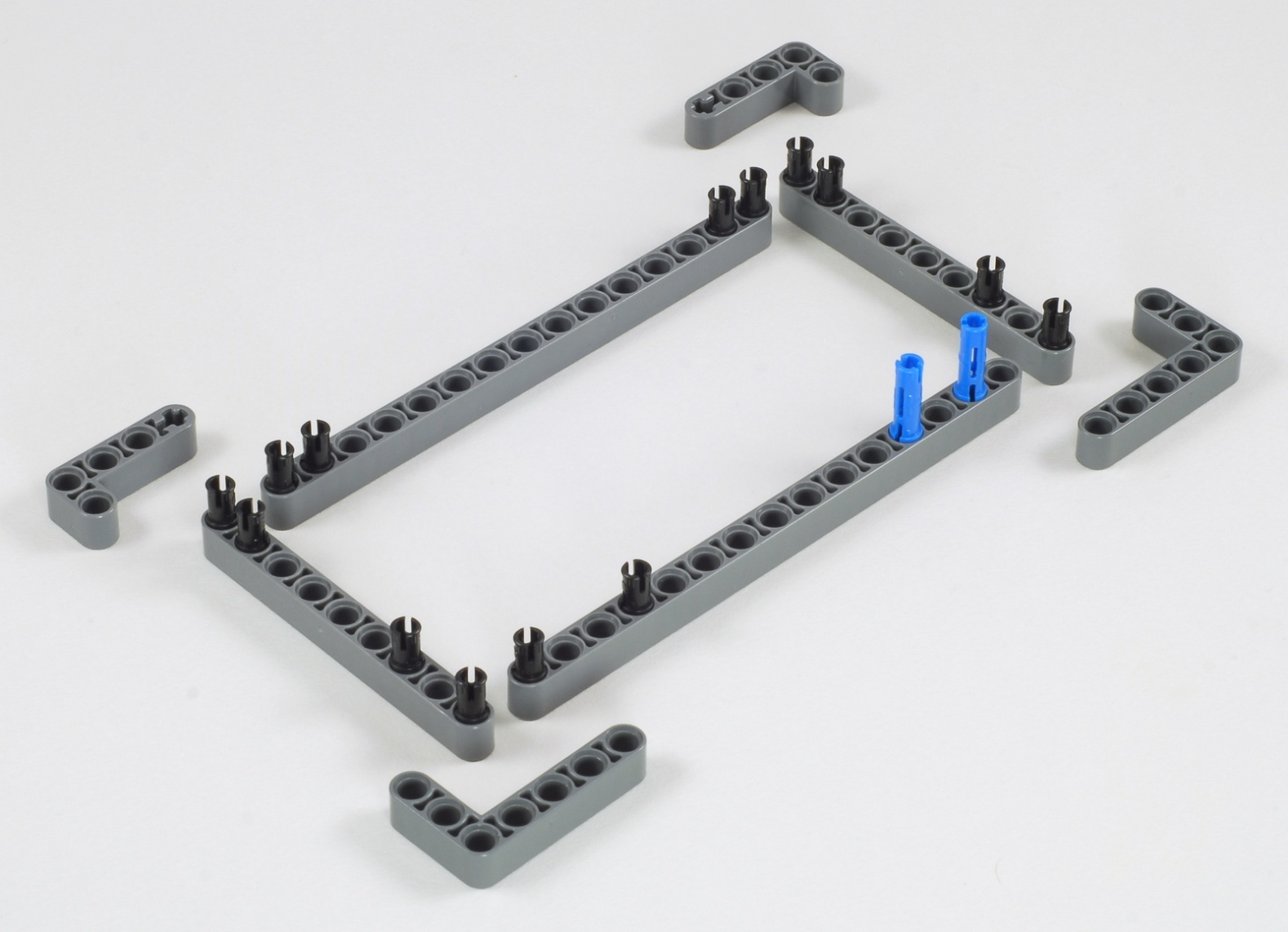 1
9
15
15
9
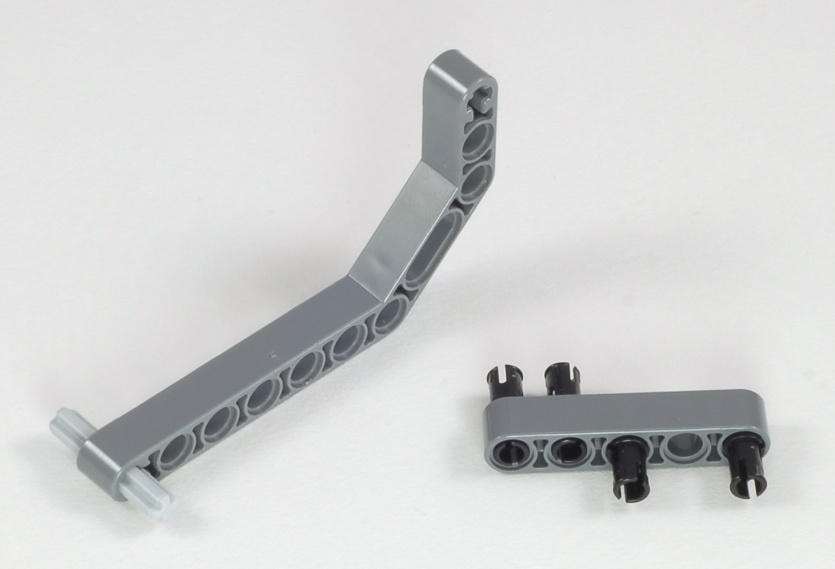 2
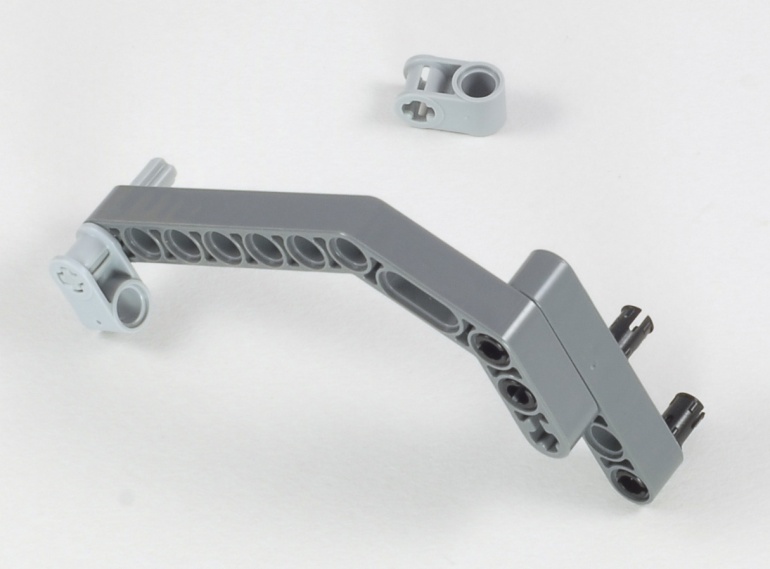 3
3
The Express-Bot design may be freely used and redistributed.  Design by www.nxtprograms.com.
Horizontal Motor
Express-Bot
Building Hints
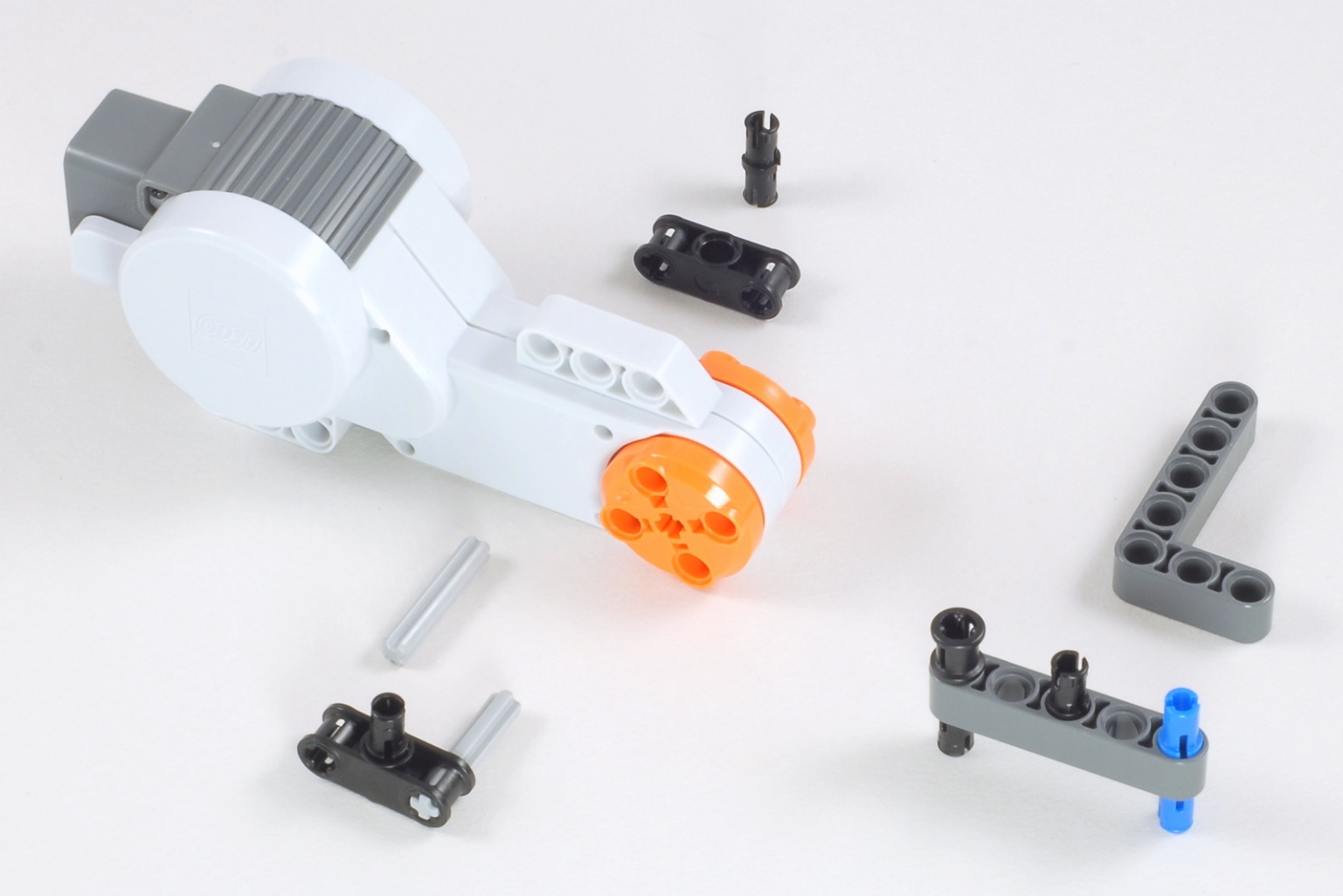 1
3
3
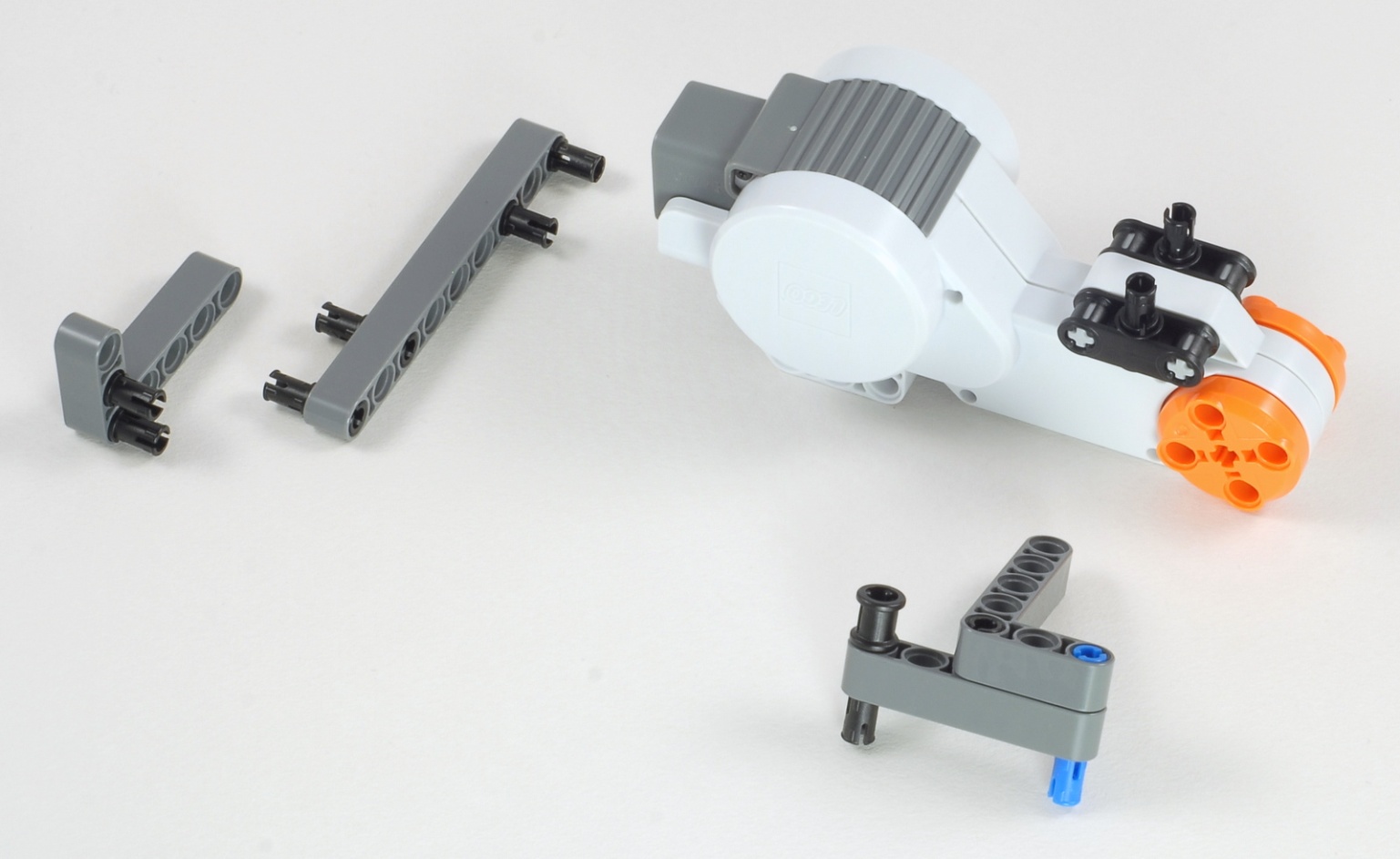 2
9
The Express-Bot design may be freely used and redistributed.  Design by www.nxtprograms.com.
Driver
Express-Bot
Building Hints
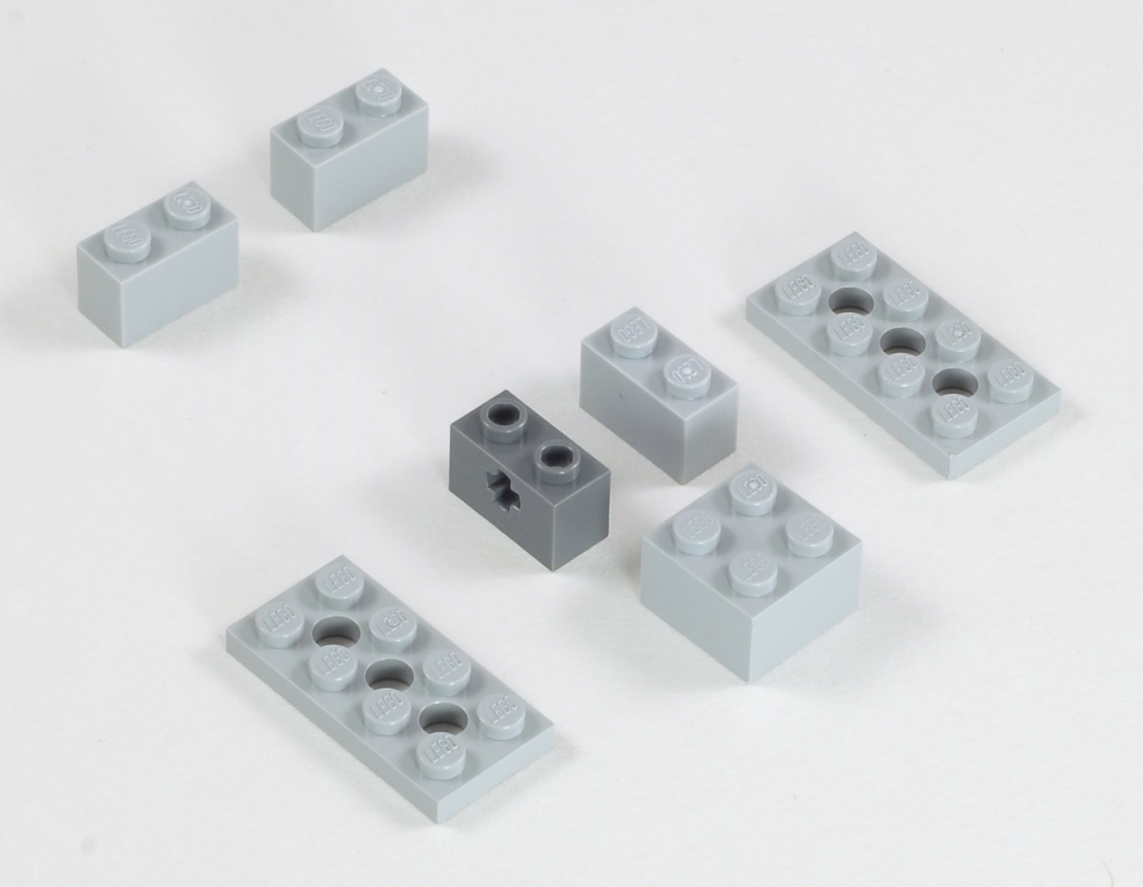 1
2
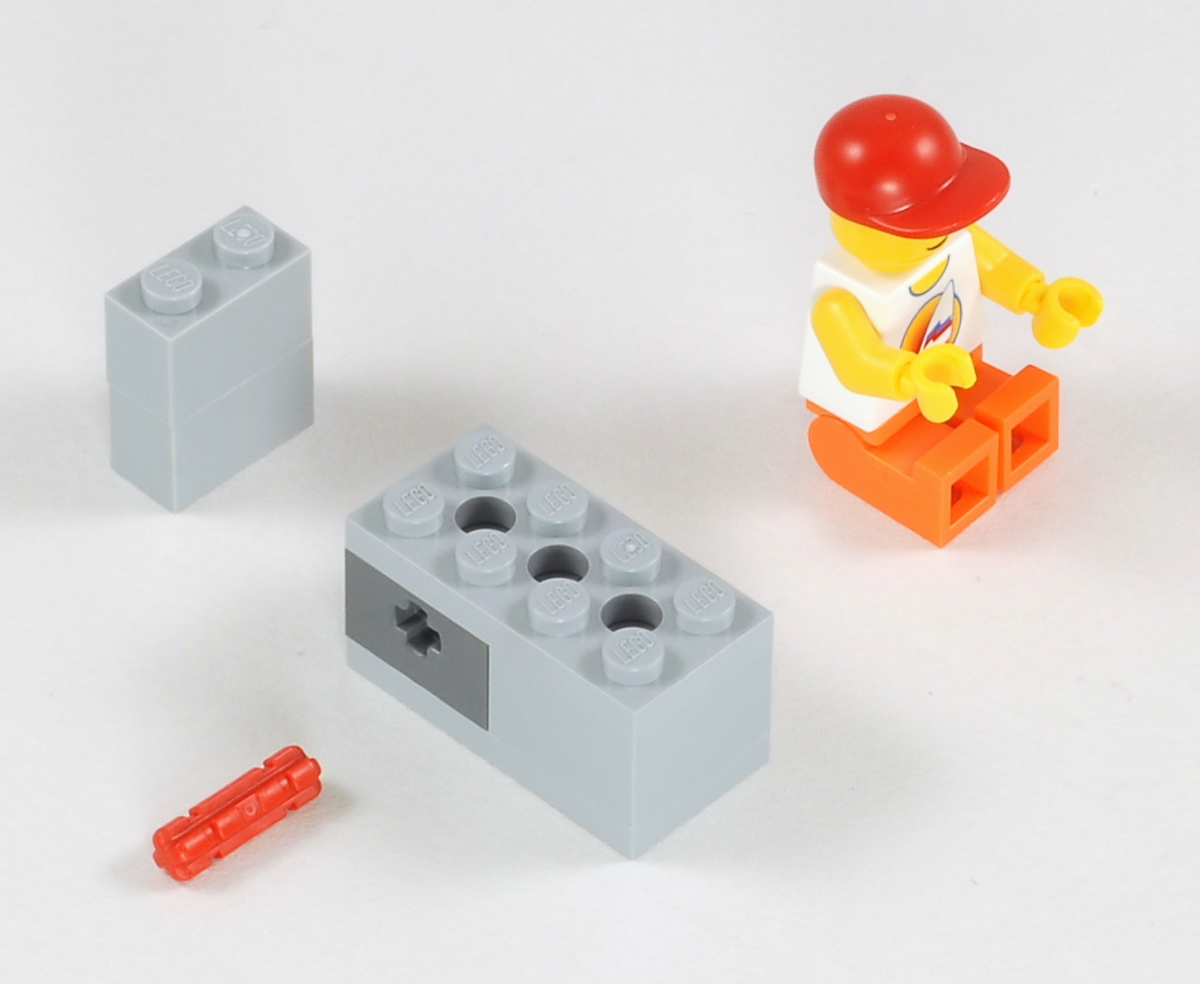 The Express-Bot design may be freely used and redistributed.  Design by www.nxtprograms.com.
Forklift Objects
Express-Bot
Building Hints
1
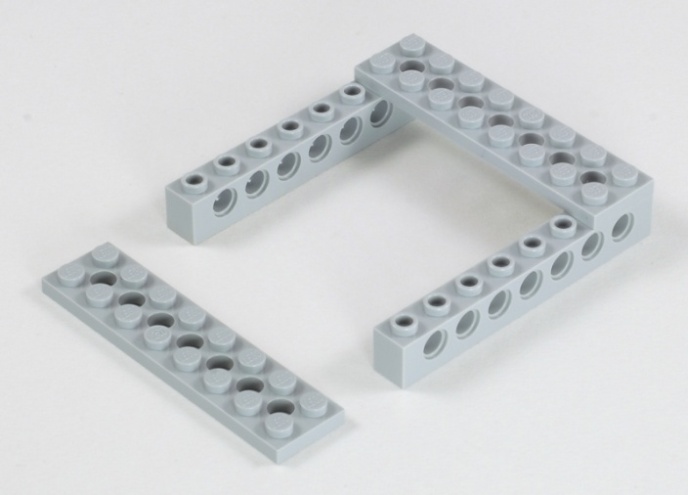 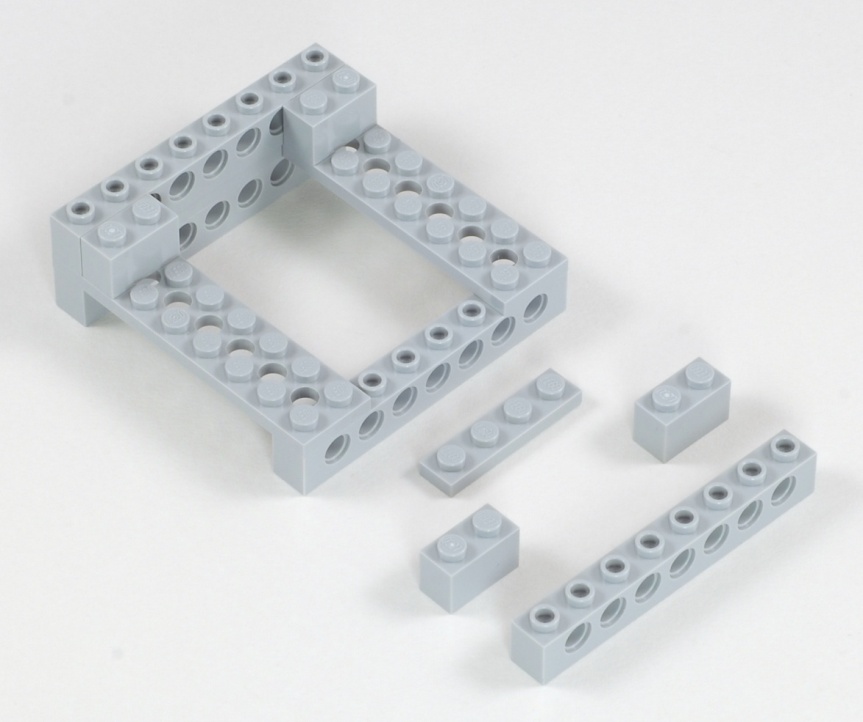 2
Ball Pallet
Barbell
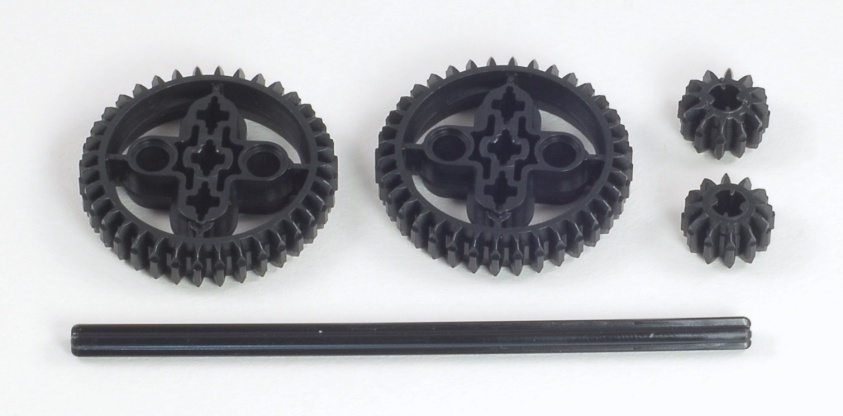 12
Tree
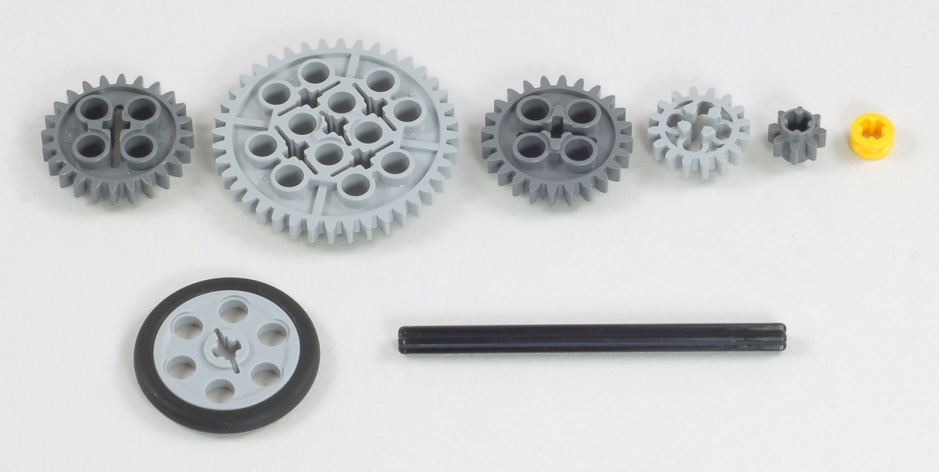 8
The Express-Bot design may be freely used and redistributed.  Design by www.nxtprograms.com.
Game Objects
Express-Bot
Building Hints
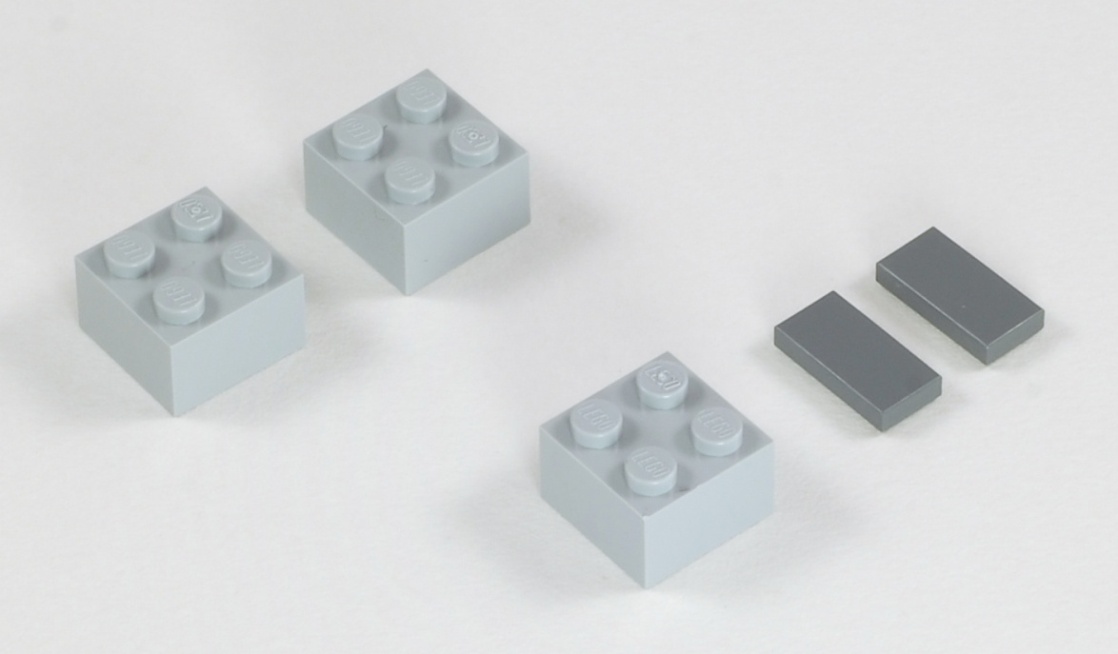 Boxes
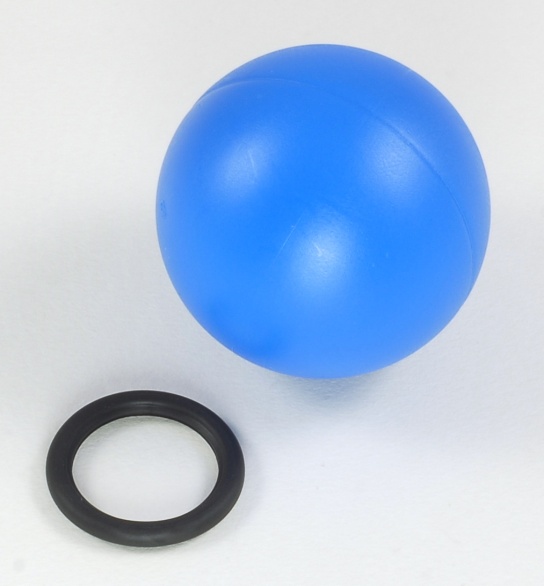 Ball Stand
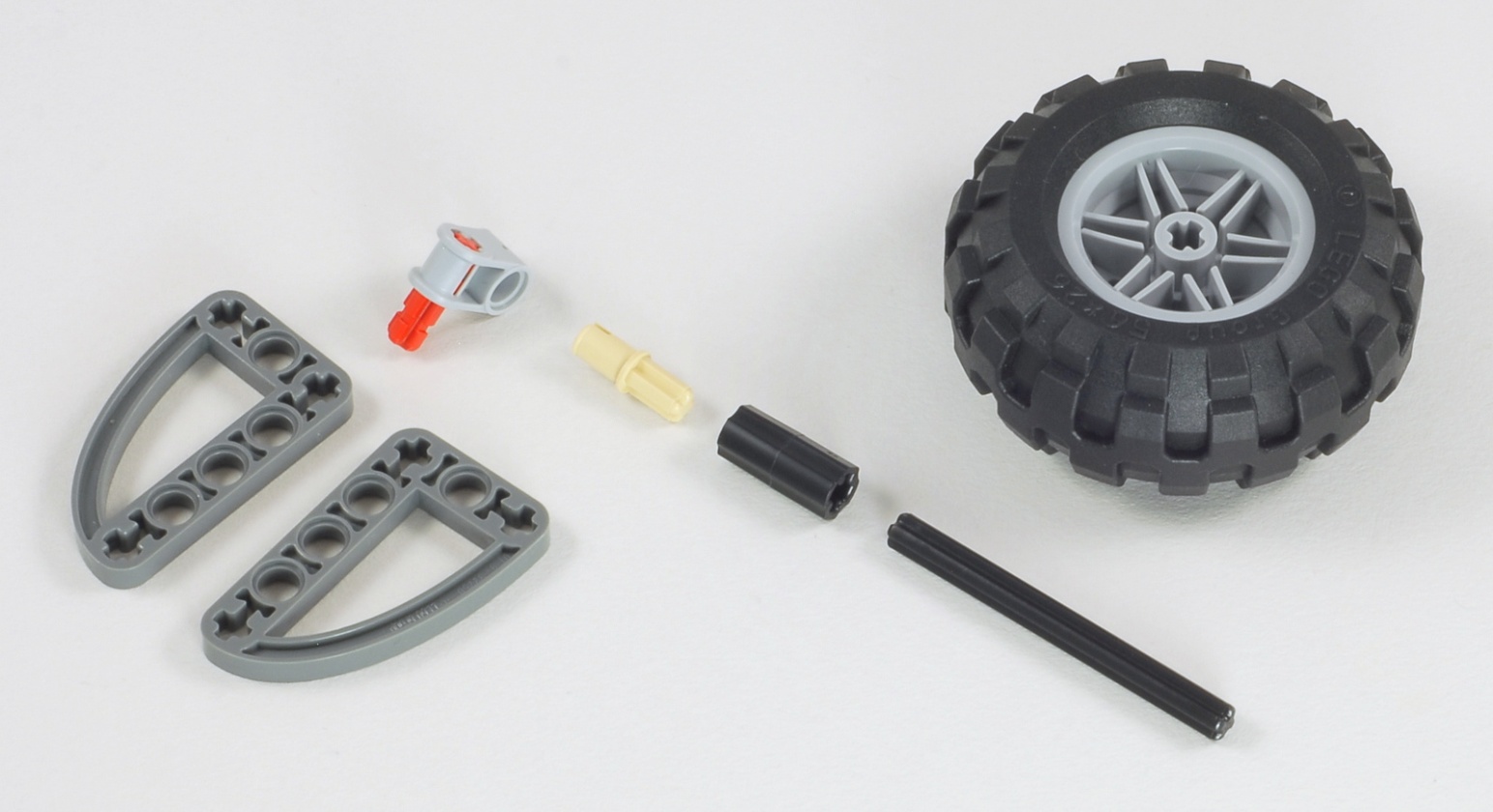 Pivoting Flag
6
The Express-Bot design may be freely used and redistributed.  Design by www.nxtprograms.com.